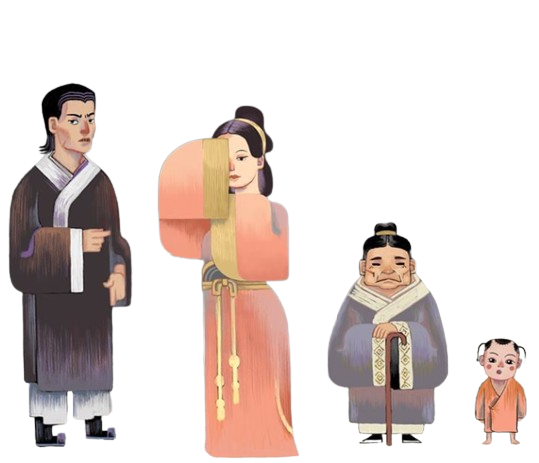 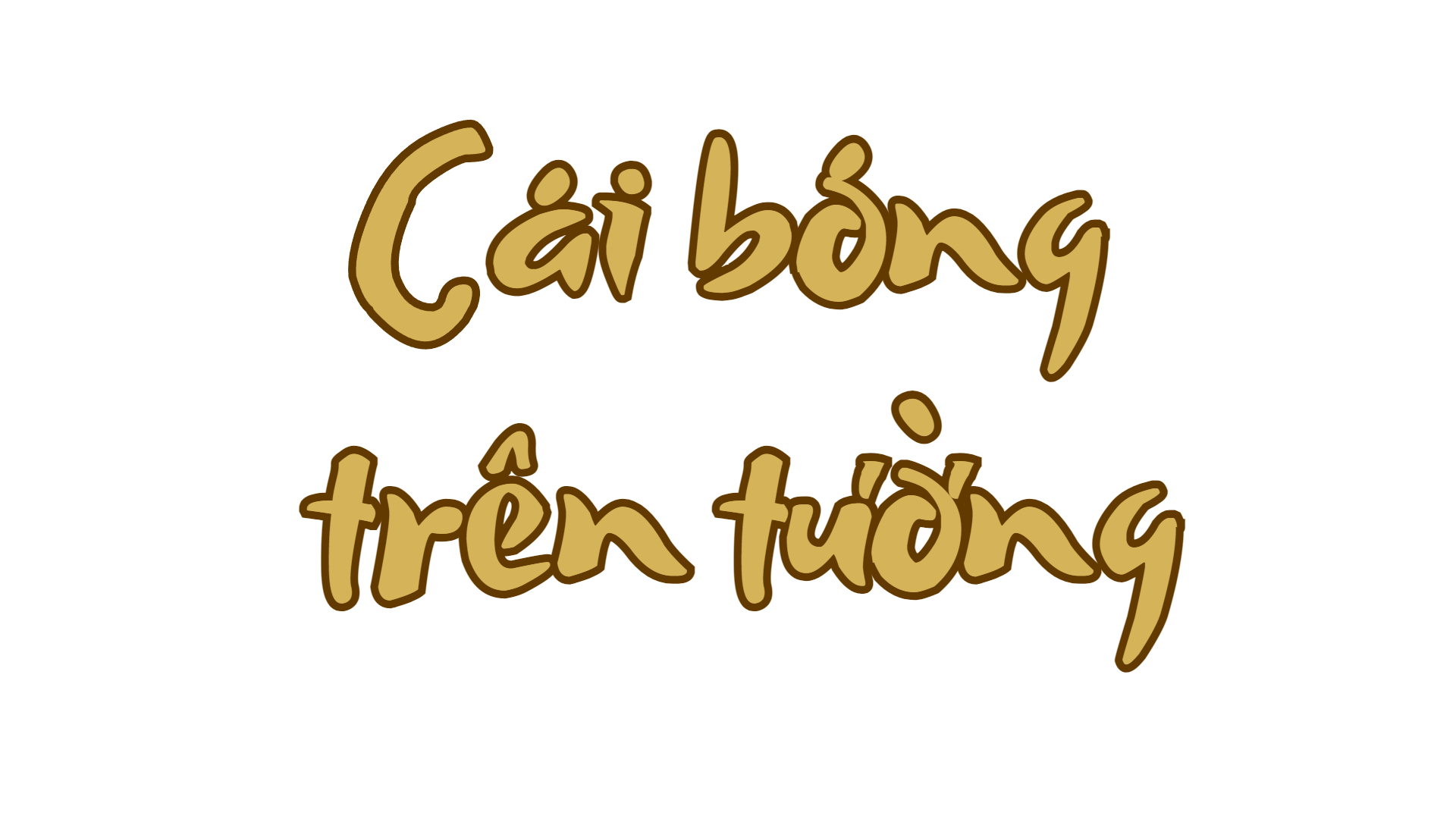 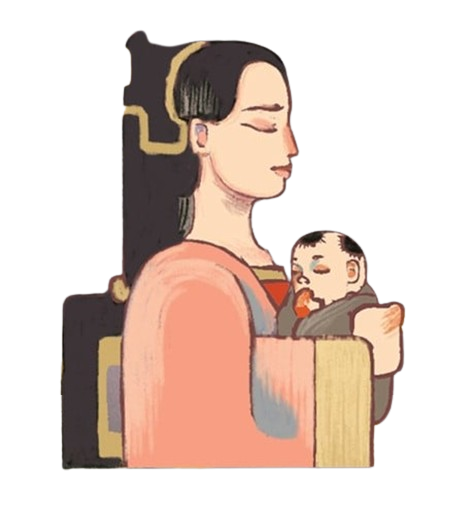 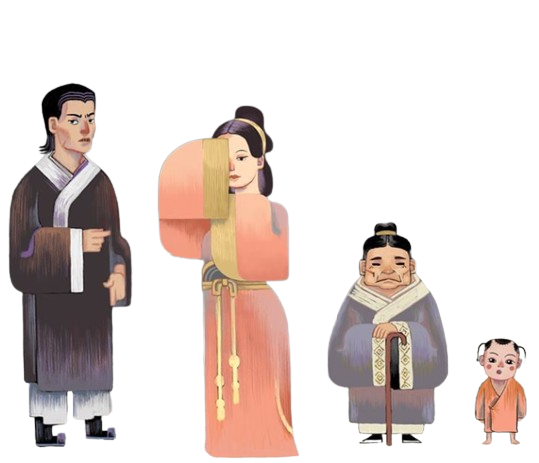 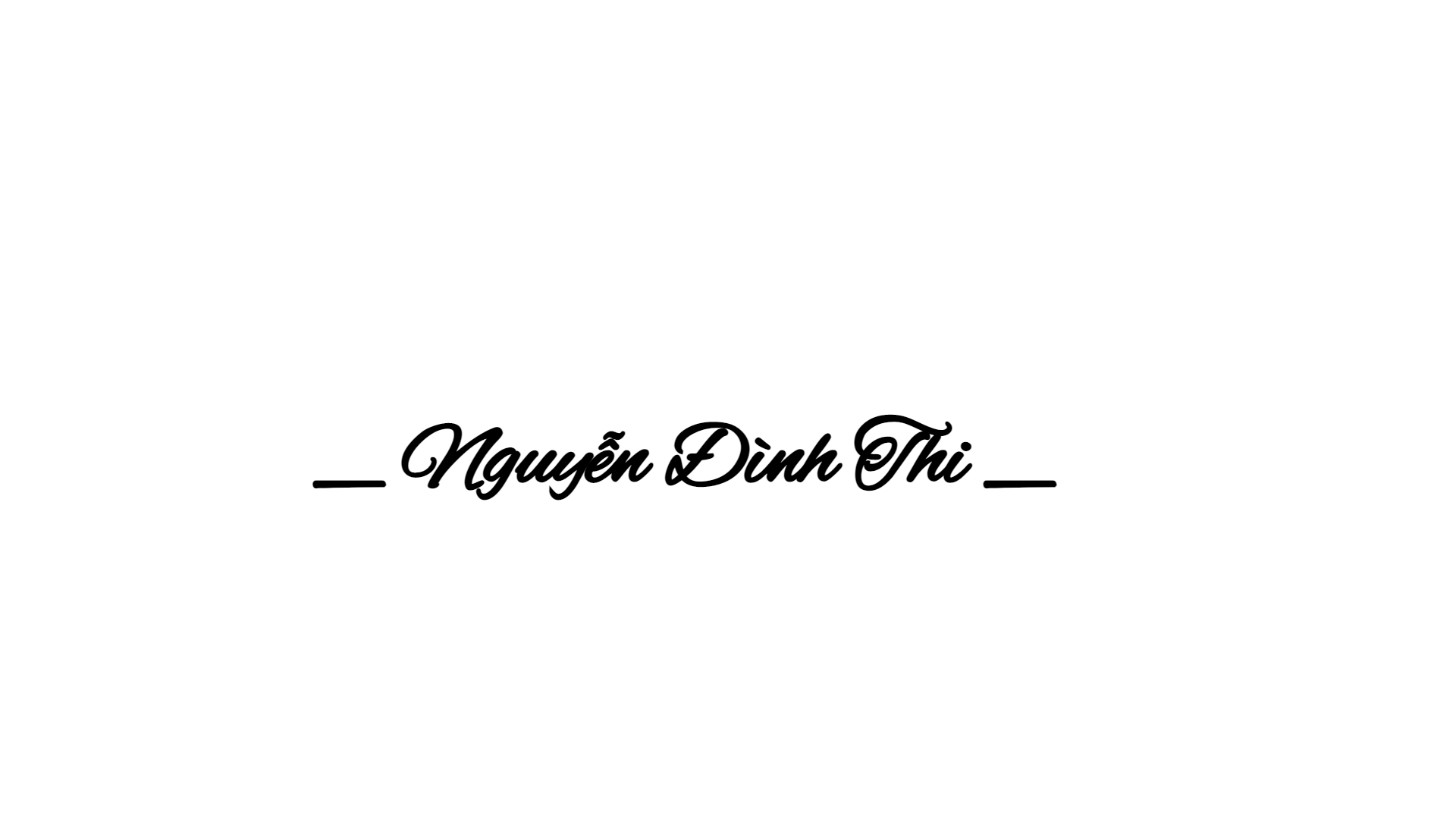 Giáo viên: Nguyễn Nhâm
Zalo: 0981.713.891
Hoạt động mở đầu
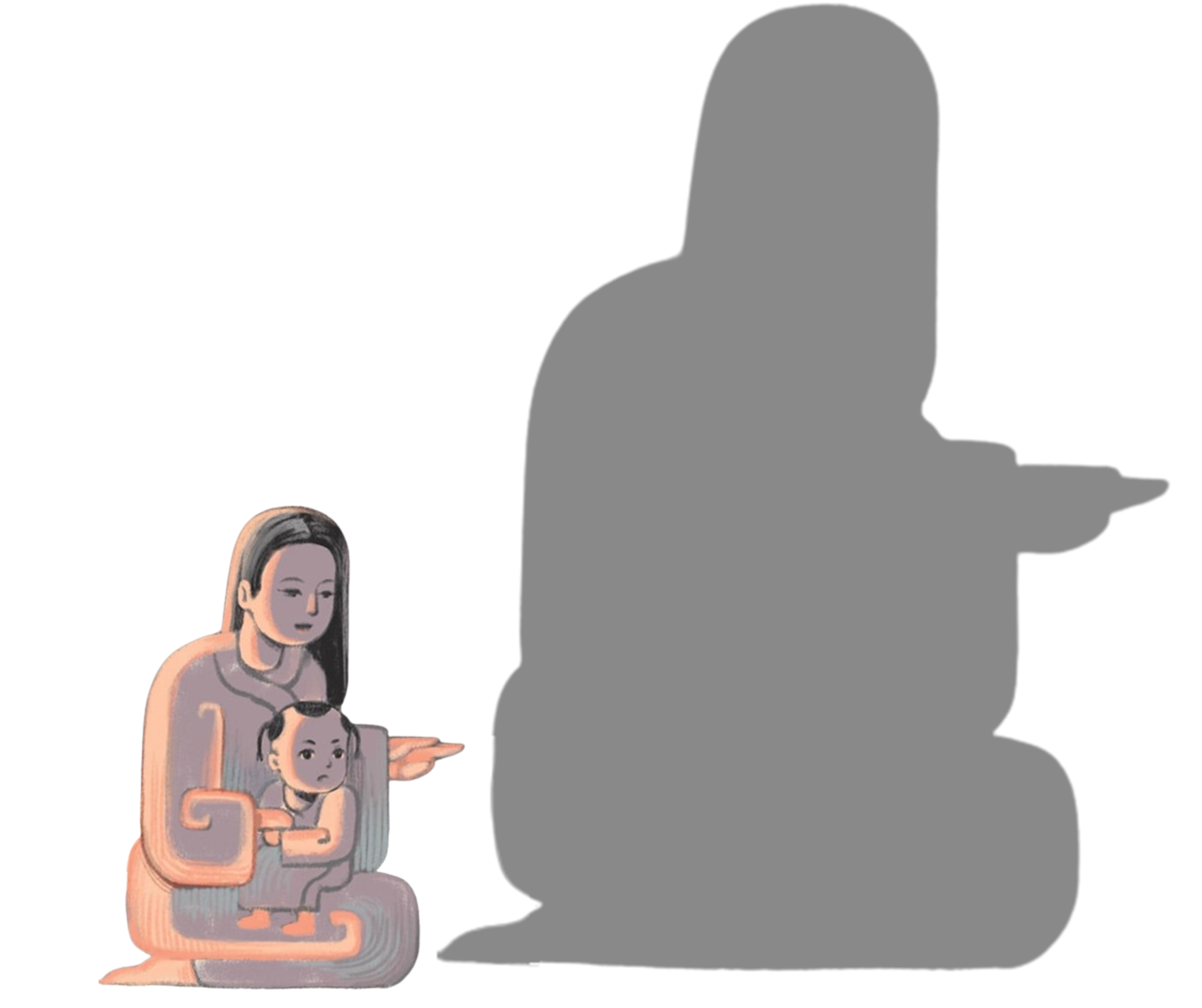 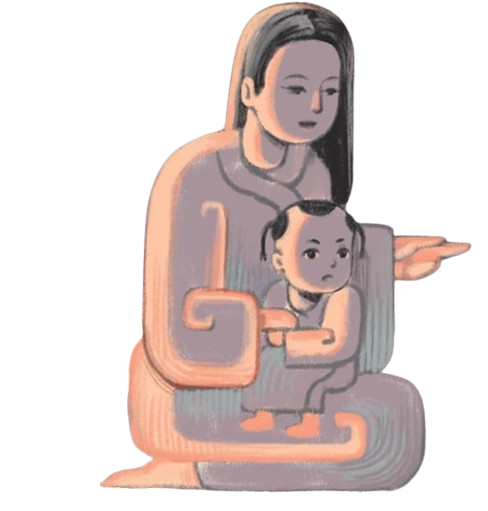 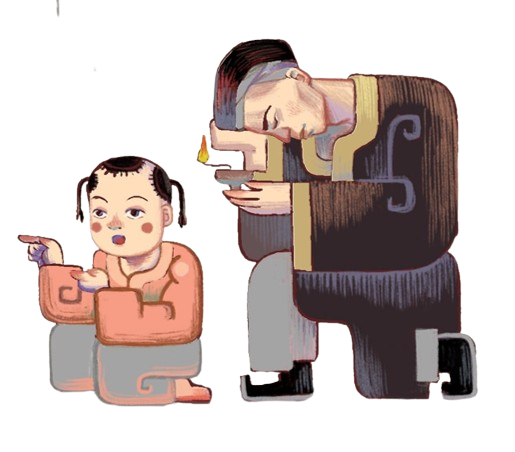 HOẠT ĐỘNG MỞ ĐẦU
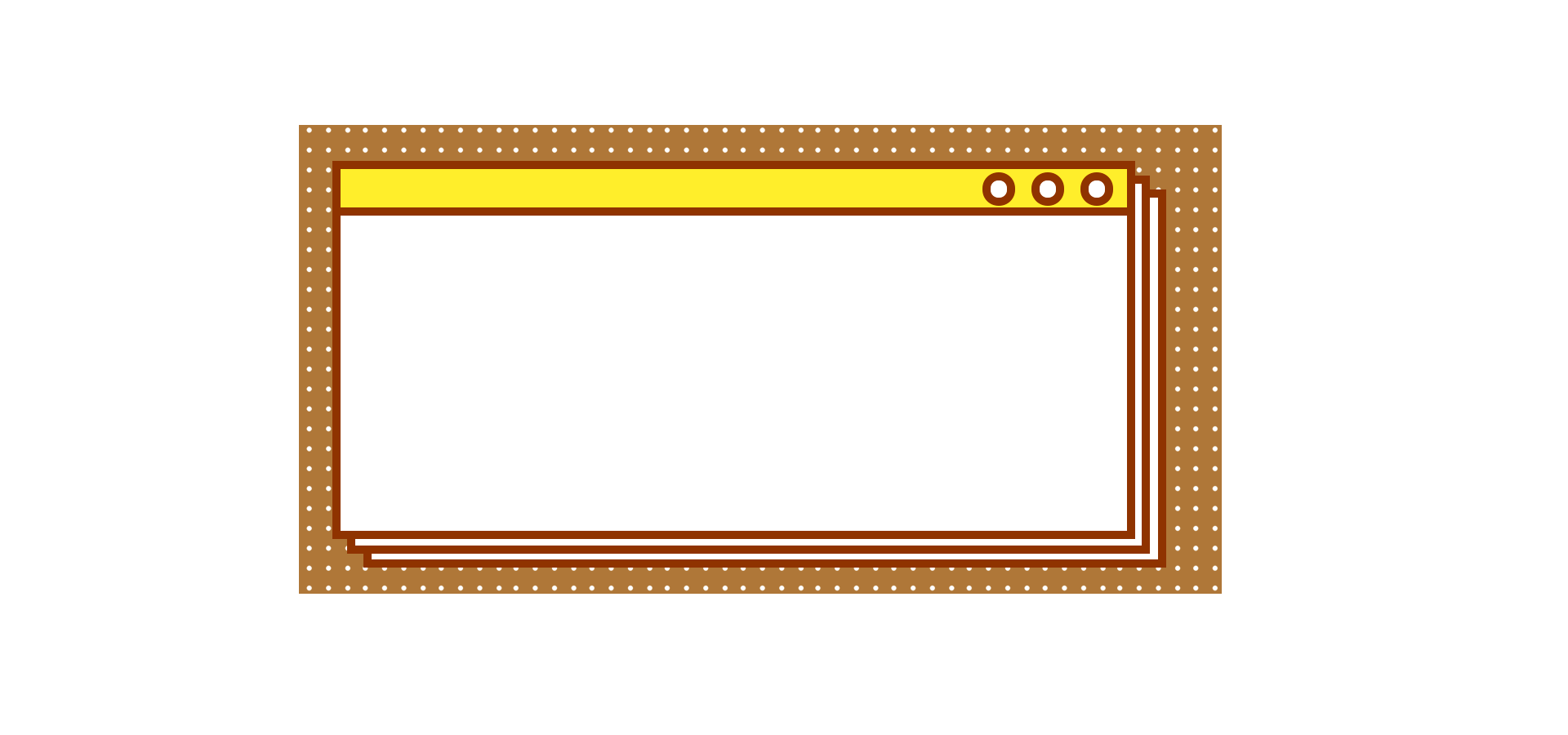 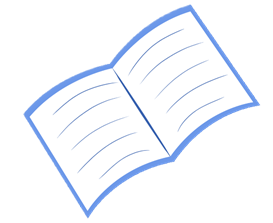 Hình ảnh sau gợi đến tác phẩm nào? Em ấn tượng nhất về chi tiết nào trong tác phẩm đó?
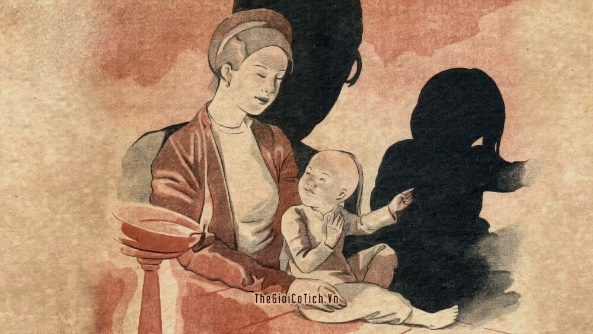 HOẠT ĐỘNG MỞ ĐẦU
Em hãy nhắc lại ý nghĩa về chi tiết “cái bóng” trong câu chuyện về nàng Vũ Thị Thiết mà em đã được học.
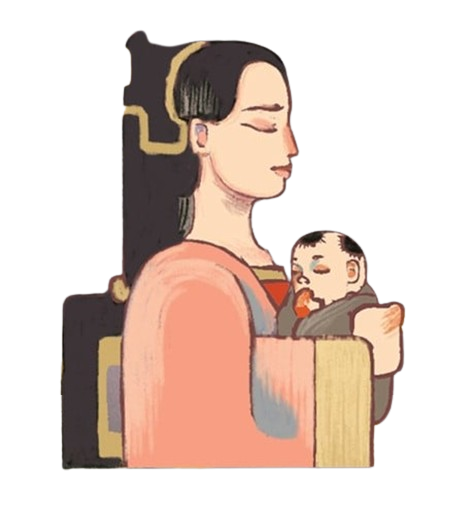 HOẠT ĐỘNG MỞ ĐẦU
Ý nghĩa
là điểm thắt nút đẩy kịch tính lên cao độ trong chuỗi sự việc của tác phẩm, đẩy Vũ Nương vào một tình huống nghiệt ngã không lối thoát.
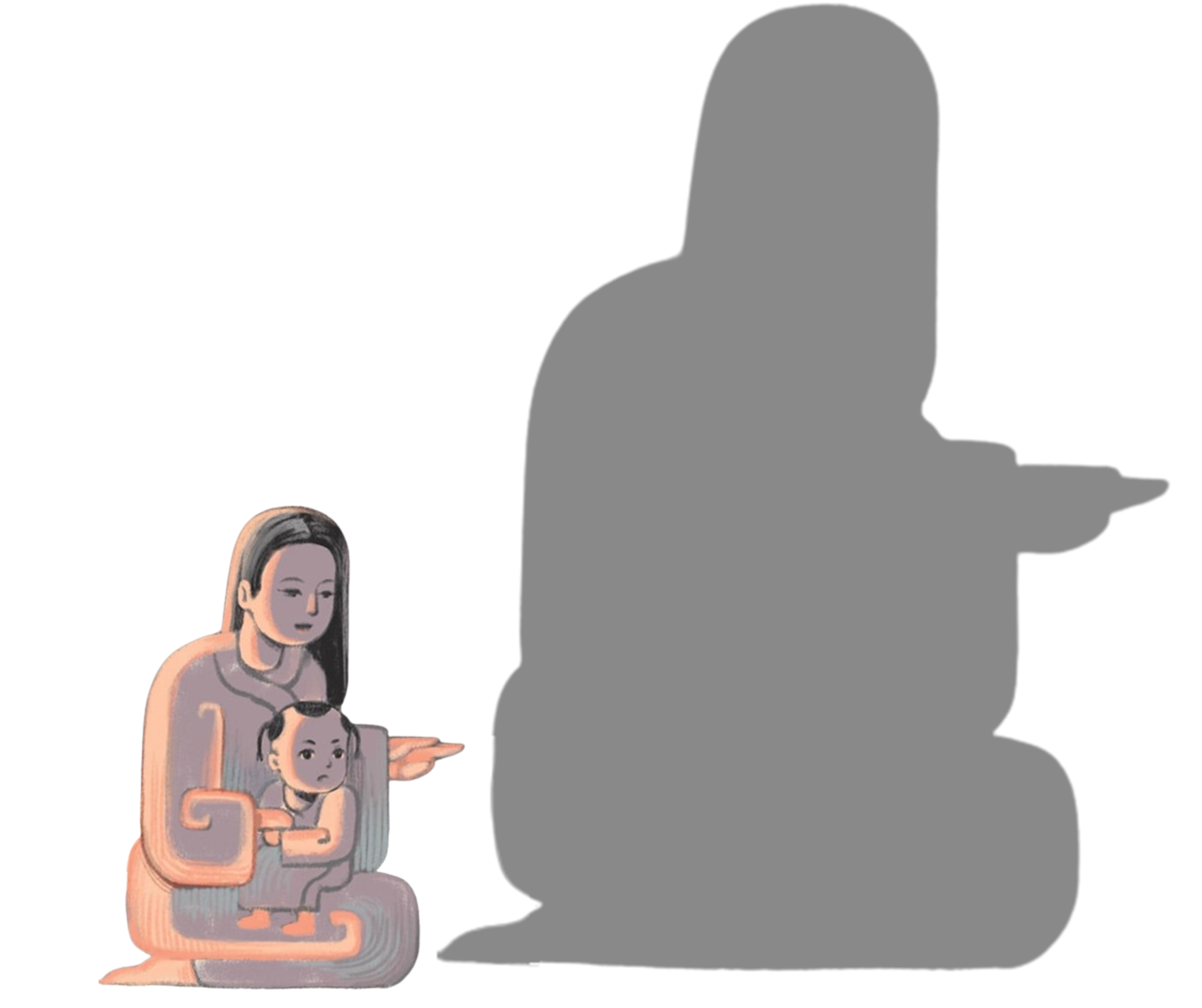 giải oan cho nàng Vũ Thị Thiết.
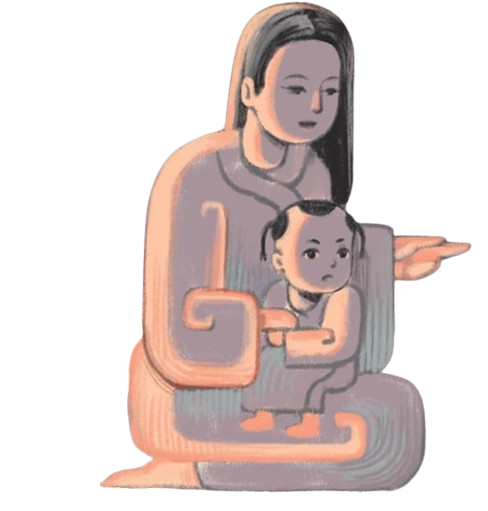 [Speaker Notes: Nguyễn Nhâm
Zalo: 0981.713.891]
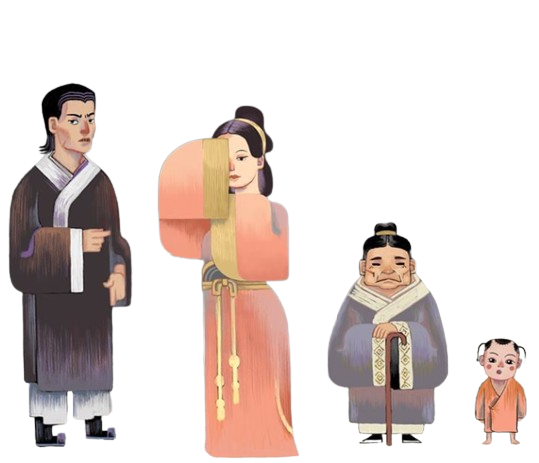 I
Trải nghiệm cùng văn bản
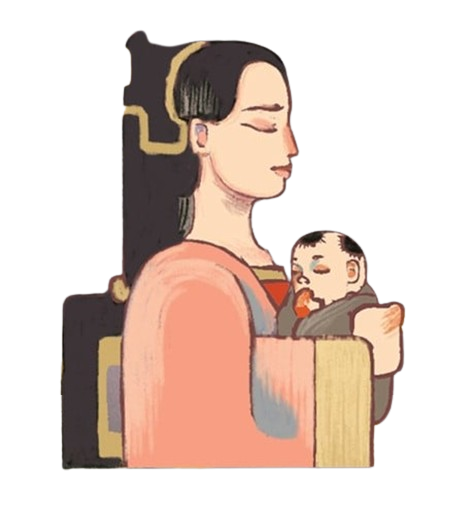 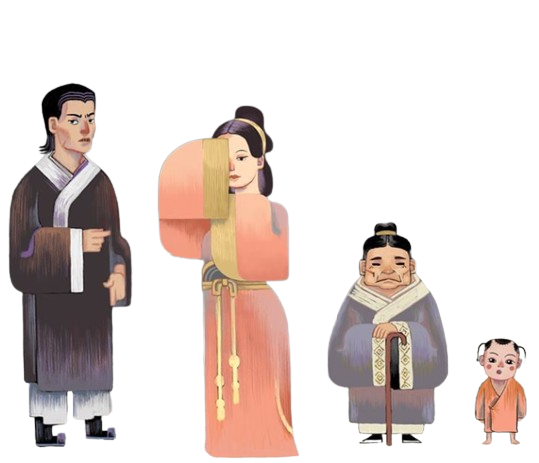 1. Đọc
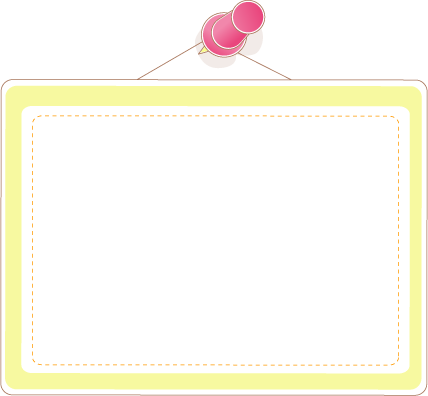 CÁCH ĐỌC
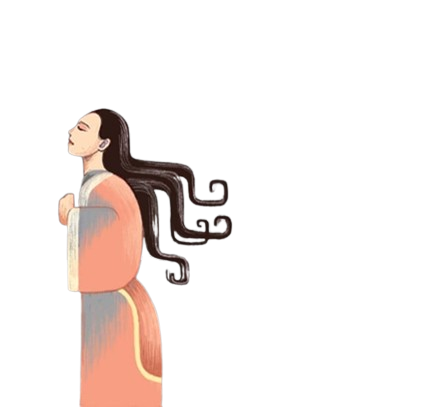 Khi đọc, HS cần chú ý ngữ điệu phù hợp với cảm xúc của nhân vật (tha thiết, giằng xé, khổ đau…).
2. Tìm hiểu chung
Hs giới thiệu về tác giả và tác phẩm theo PHT số 1
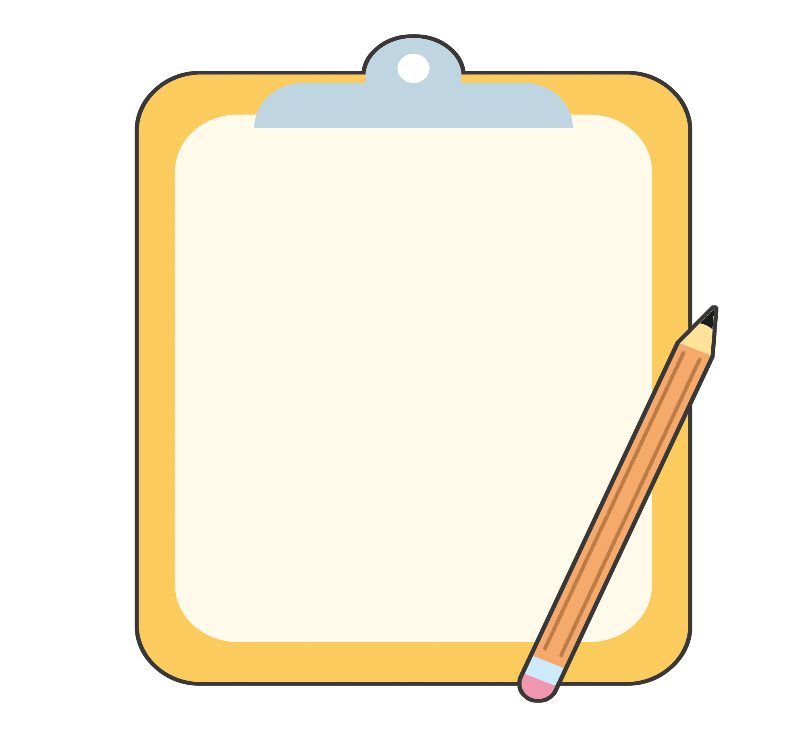 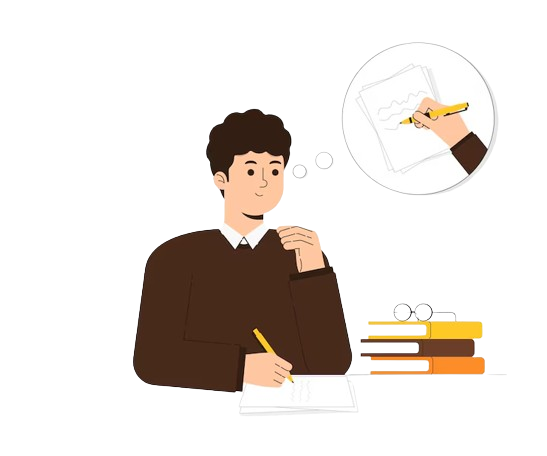 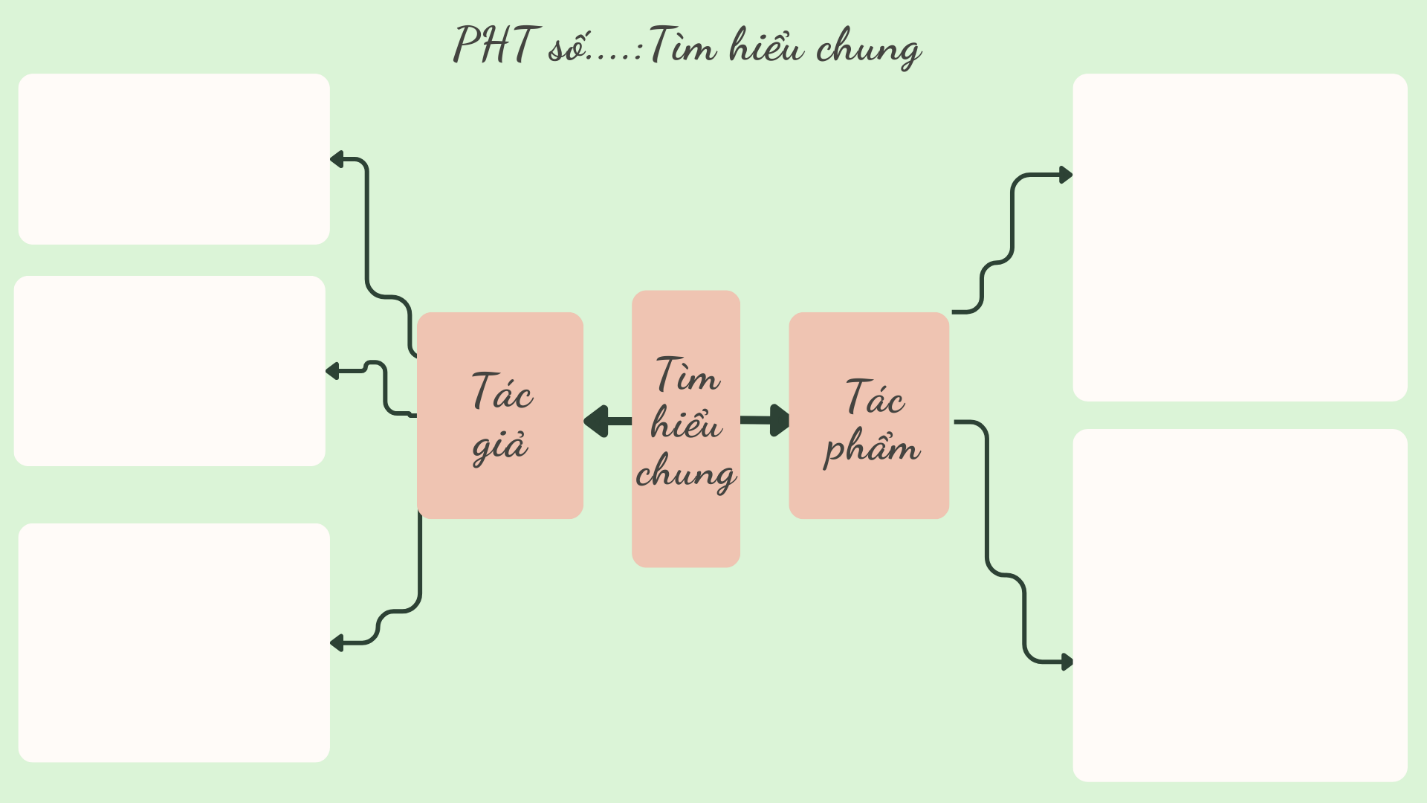 a. Tác giả
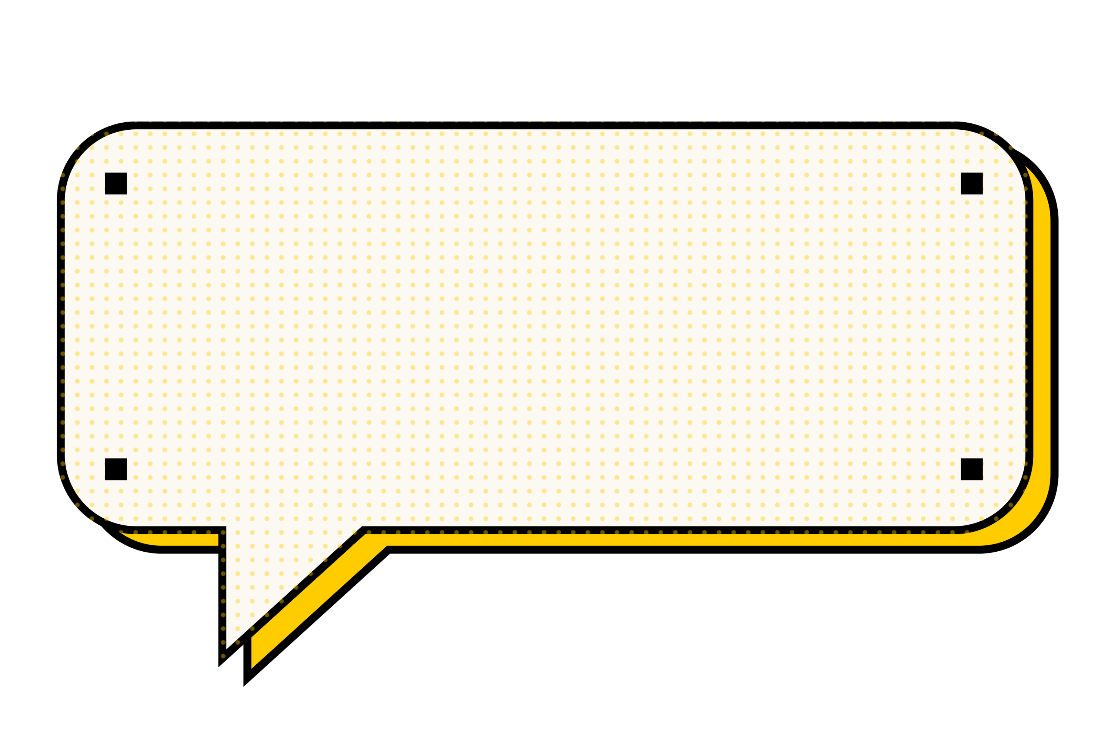 Nguyễn Đình Thi (1924 – 2003): nhà thơ, nhà văn, nhà phê bình văn học, nhạc sĩ, tác giả của nhiều tác phẩm nổi tiếng thuộc các thể loại: thơ, truyện, kịch, âm nhạc,...
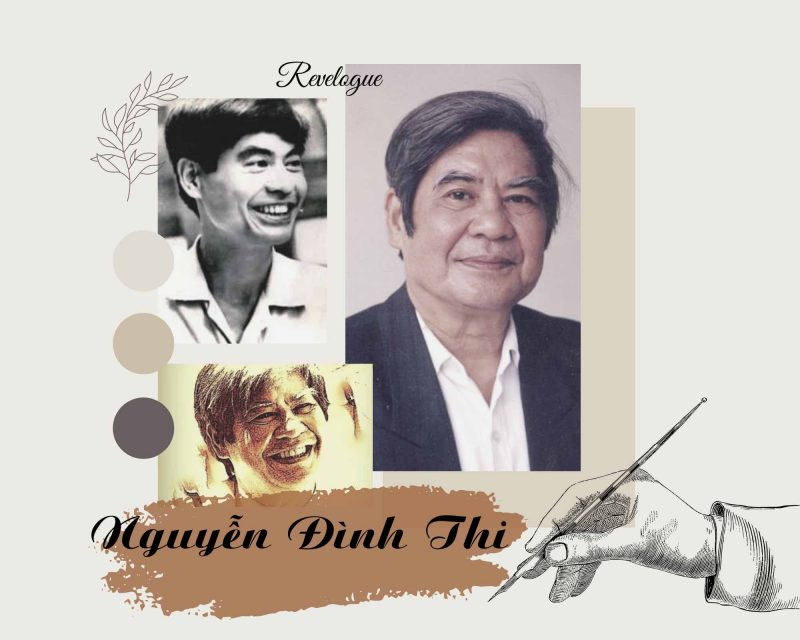 [Speaker Notes: Nguyễn Nhâm
Zalo: 0981.713.891]
b. Tác phẩm
Cái bóng trên tường
Cái bóng trên tường là chi tiết quan trọng trong một truyện kể dân gian về nỗi oan khuất của nàng Vũ Thị Thiết, sau được Nguyễn Dữ viết thành truyện truyền kì nổi tiếng: Chuyện người con gái Nam Xương
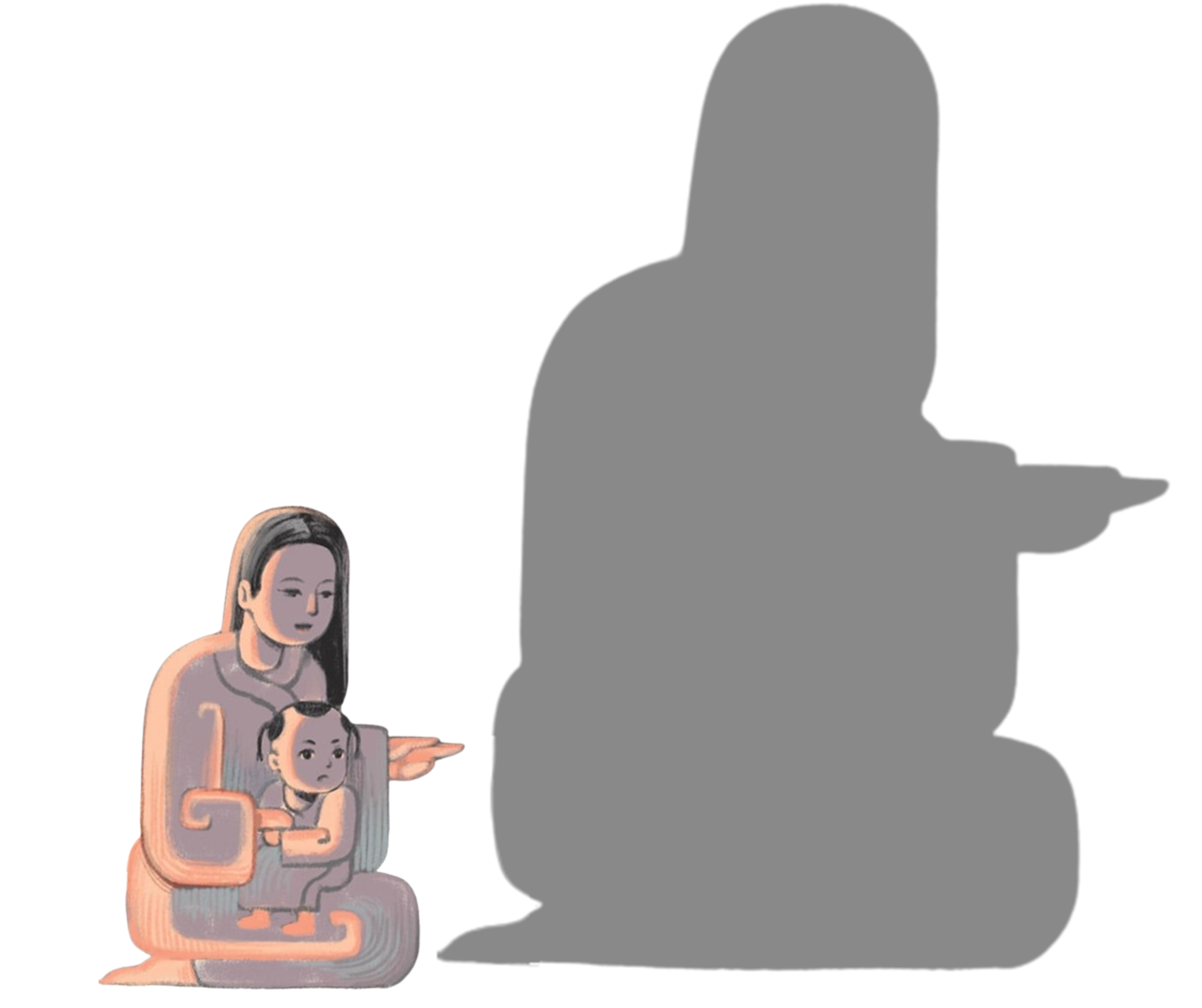 Văn bản in trong Tuyển tập Nguyễn Đình Thi, NXB Văn học, 1993.
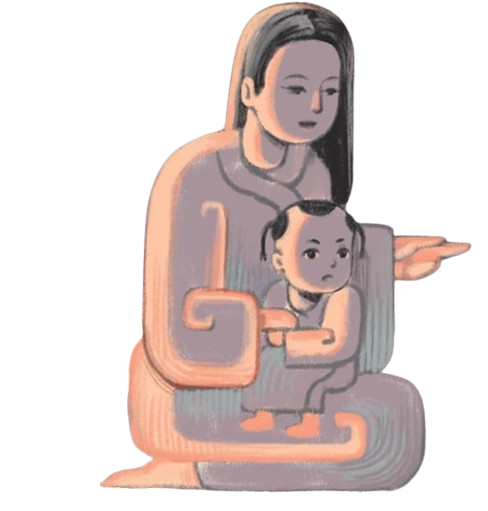 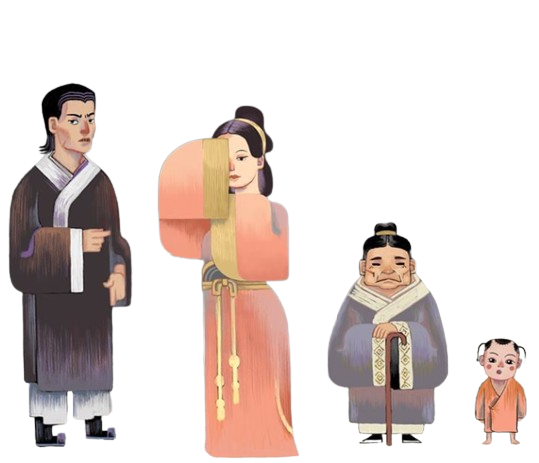 II
Suy ngẫm và phản hồi
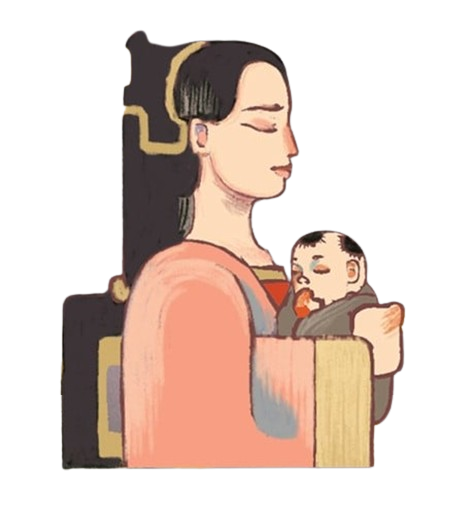 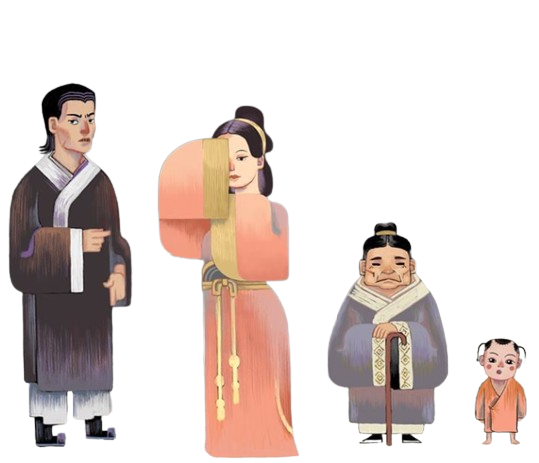 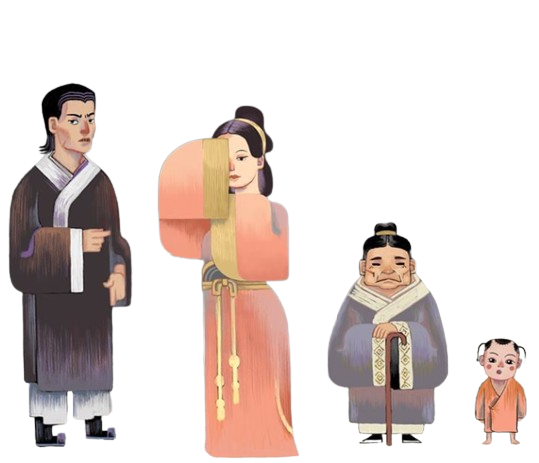 01
CÂU 1
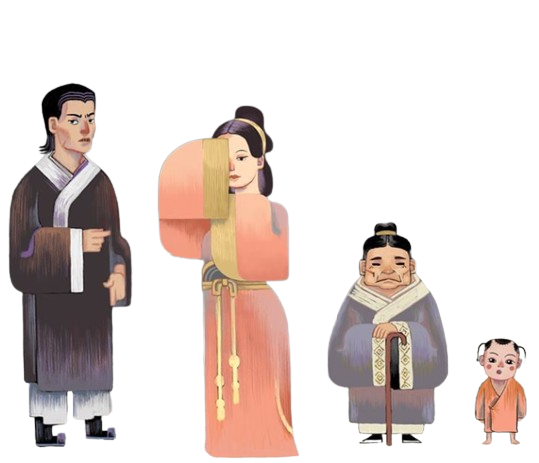 CÂU 1
Nêu một số dấu hiệu cho thấy văn bản trên mang đặc điểm của thể loại bi kịch.
CÂU 1
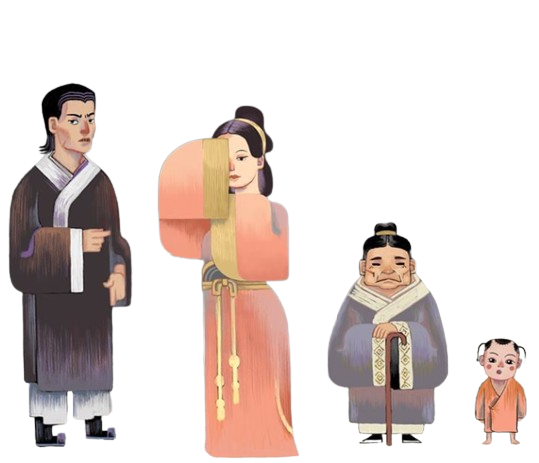 Nhân vật kịch: 
người chồng, đứa con, người vợ
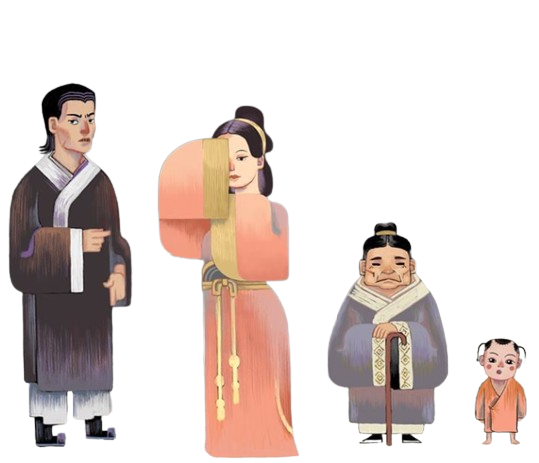 Lời thoại kịch: 
Văn bản sử dụng nhiều hình ảnh biểu tượng, tiếng nói ẩn hình, hình bóng của nhân vật, tạo dư âm của các loại thoại.
Xung đột kịch: 
Xung đột giữa cái cao cả (sự thủy chung, độ lượng) với cái thấp kém (sự bất cẩn, hồ đồ, ghen tuông mù quáng)
[Speaker Notes: Nguyễn Nhâm
Zalo: 0981.713.891]
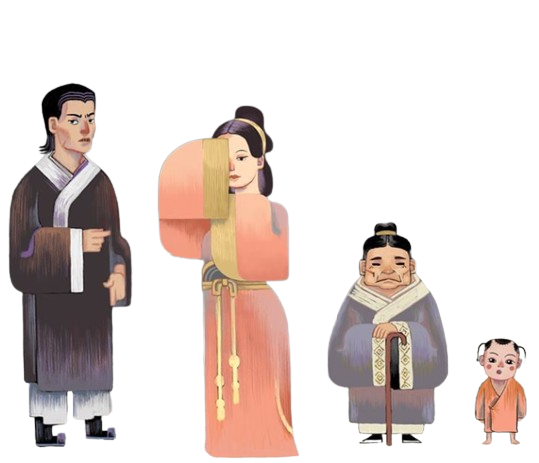 02
CÂU 2
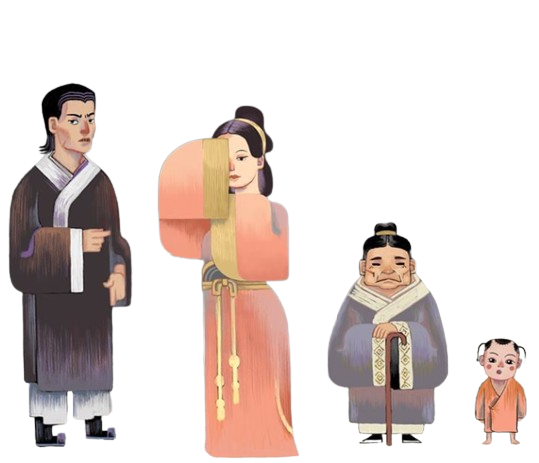 CÂU 2
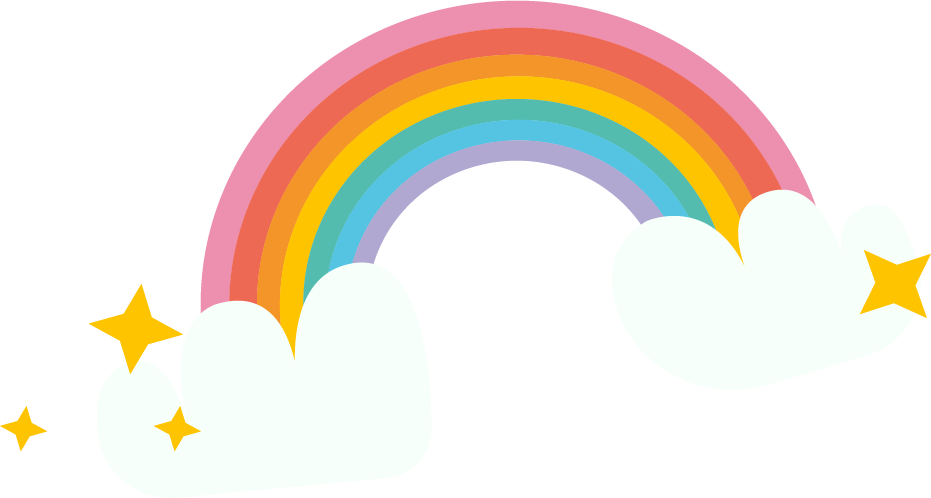 Tóm tắt cốt truyện và xác định xung đột/ kiểu xung đột kịch của văn bản.
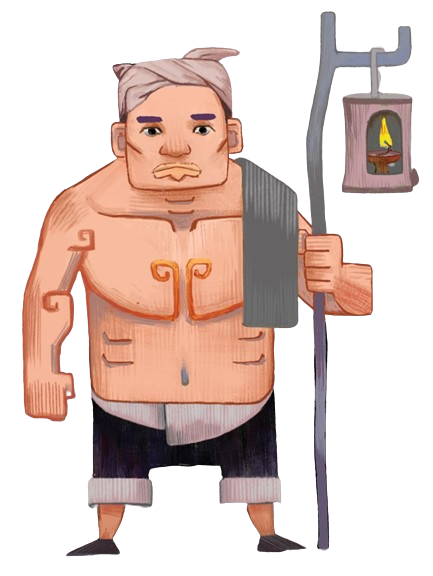 TÓM TẮT CỐT TRUYỆN KỊCH
01
02
03
Người chồng, sau khi từng đi lính ở biên ải, tưởng là đã chết, bỗng nhiên trở về và gặp lại vợ con.
Trong lúc đi thăm mộ mẹ, anh nghe con nói về một người bố khác vẫn thường xuyên đến với hai mẹ con. Nghĩ rằng vợ mình đã phản bội, anh đuổi vợ ra khỏi nhà. Người vợ nhảy xuống sông tự tử.
Khi biết được sự thật, người chồng hối hận vì đã đối xử quá nặng nề với vợ. 
Đêm đến, khi anh thắp đèn lên, đứa con chỉ lên bóng của anh trên tường và nói đó mới chính là cha nó. Lúc này, người chồng mới hiểu ra rằng vợ mình vẫn luôn chung thuỷ, vì anh mà chịu đựng mọi khổ nhục. 
Thương xót vợ, người chồng ngã vật xuống và bất tỉnh. Trong cơn mê man, anh trông thấy bóng vợ an ủi mình, nói rằng nàng vẫn luôn ở bên anh qua cái bóng trên tường mỗi khi anh thắp đèn.
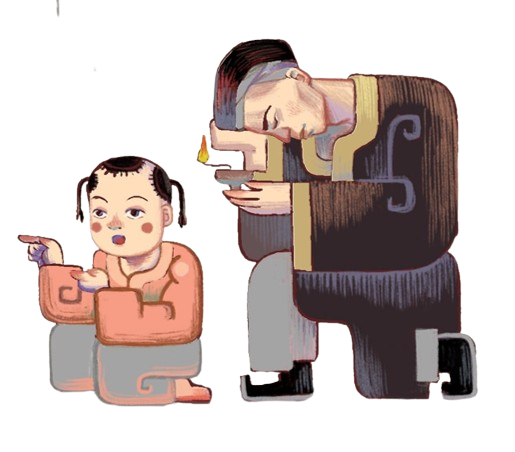 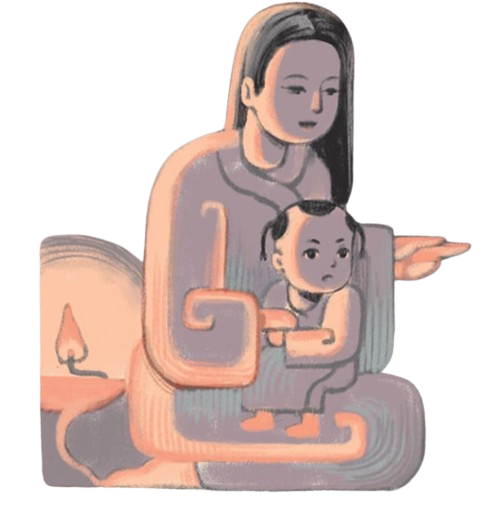 CÂU 2
Xung đột kịch
Đây là kiểu xung đột giữa cái cao cả với cái thấp kém, tạo nên tính bi kịch của tác phẩm.
Xung đột giữa thói ghen tuông hồ đồ của người chồng với lòng thuỷ chung của người vợ.
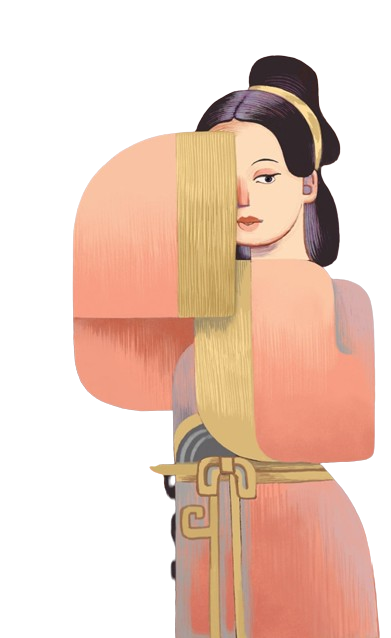 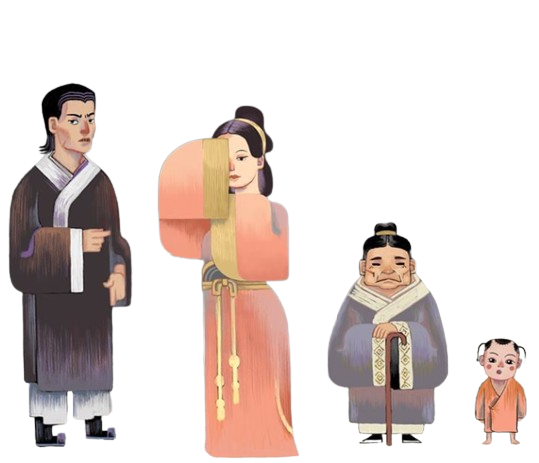 03
CÂU 3
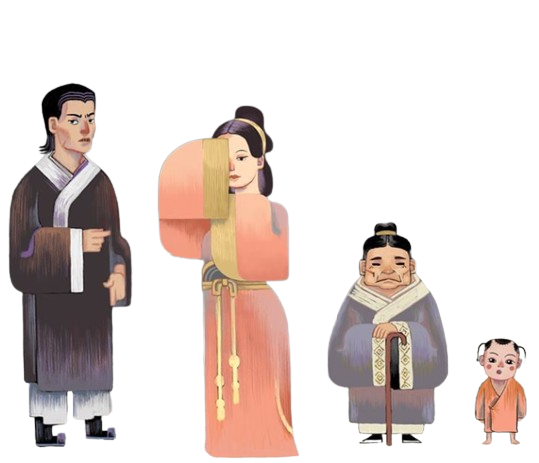 CÂU 3
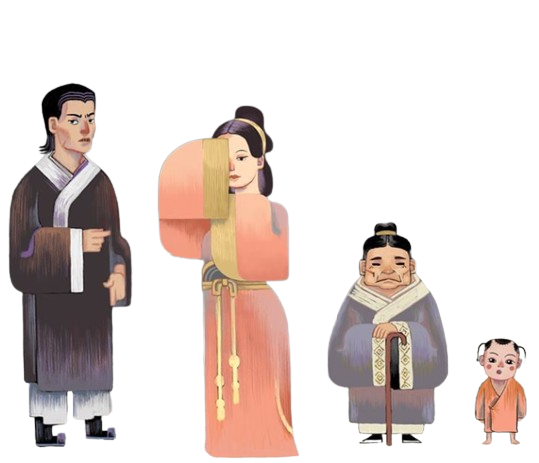 Phân tích thái độ, cách ứng xử của nhân vật người chồng và nhân vật người vợ trong văn bản. Giải thích nguyên nhân dẫn đến việc thay đổi thái độ, cách ứng xử của người chồng đối với vợ mình ở cuối văn bản.
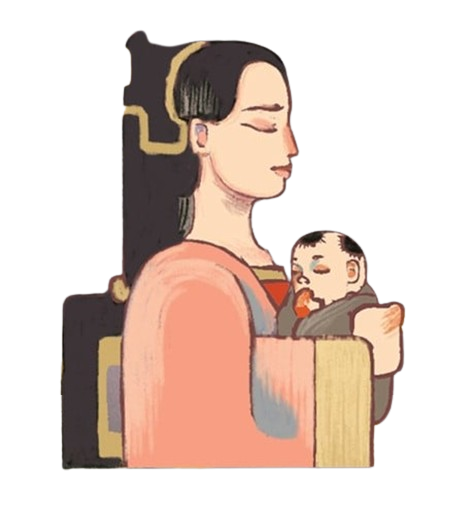 [Speaker Notes: Nguyễn Nhâm
Zalo: 0981.713.891]
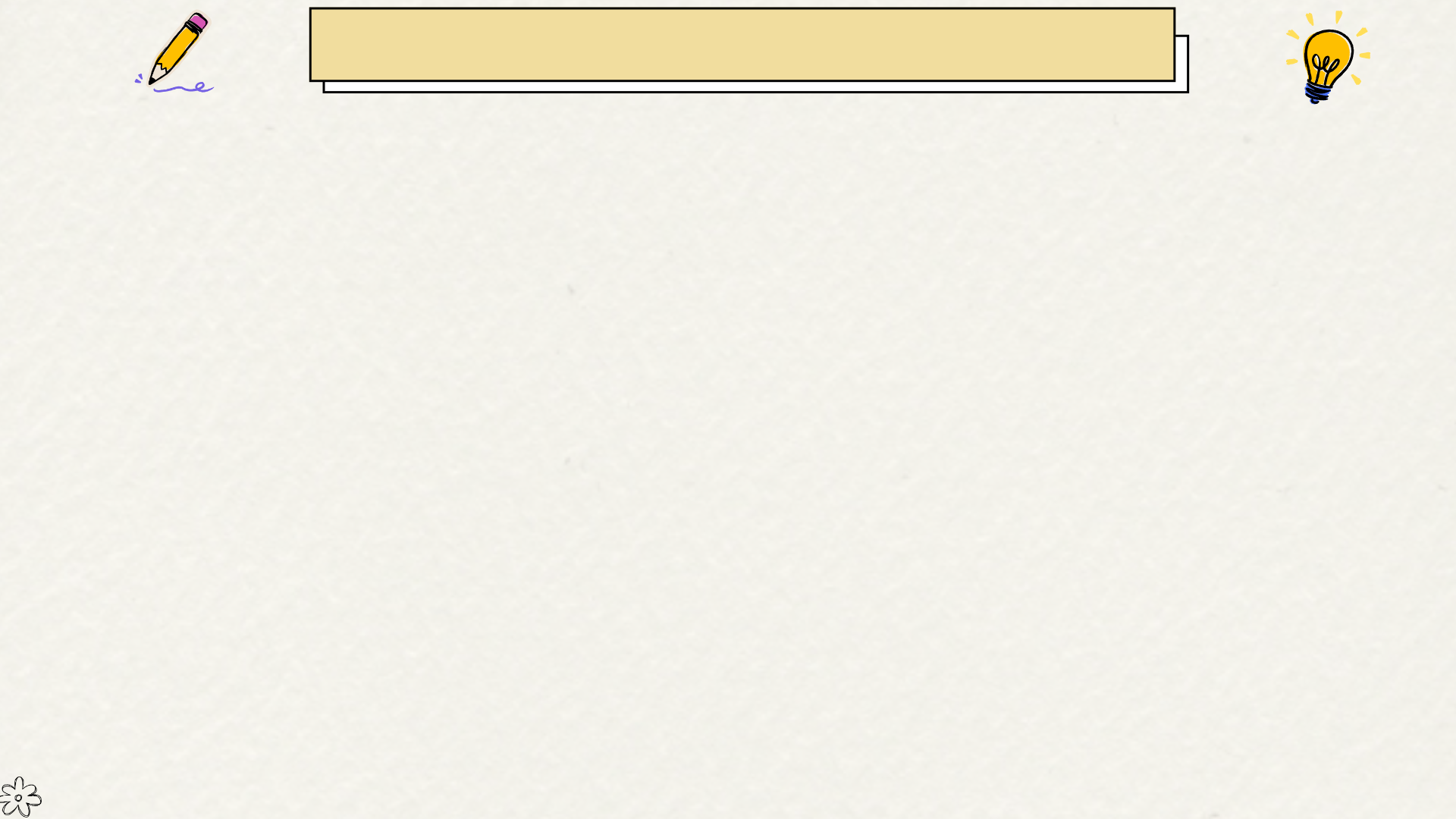 Phân tích thái độ, cách ứng xử của người chồng và người vợ:
Nguyên nhân thay đổi thái độ, cách ứng xử của người chồng:
………………………………………………………..
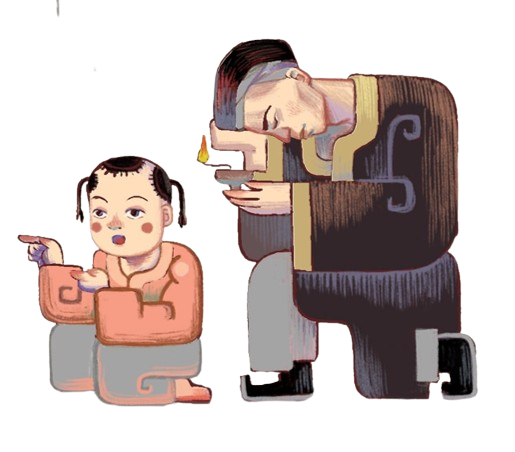 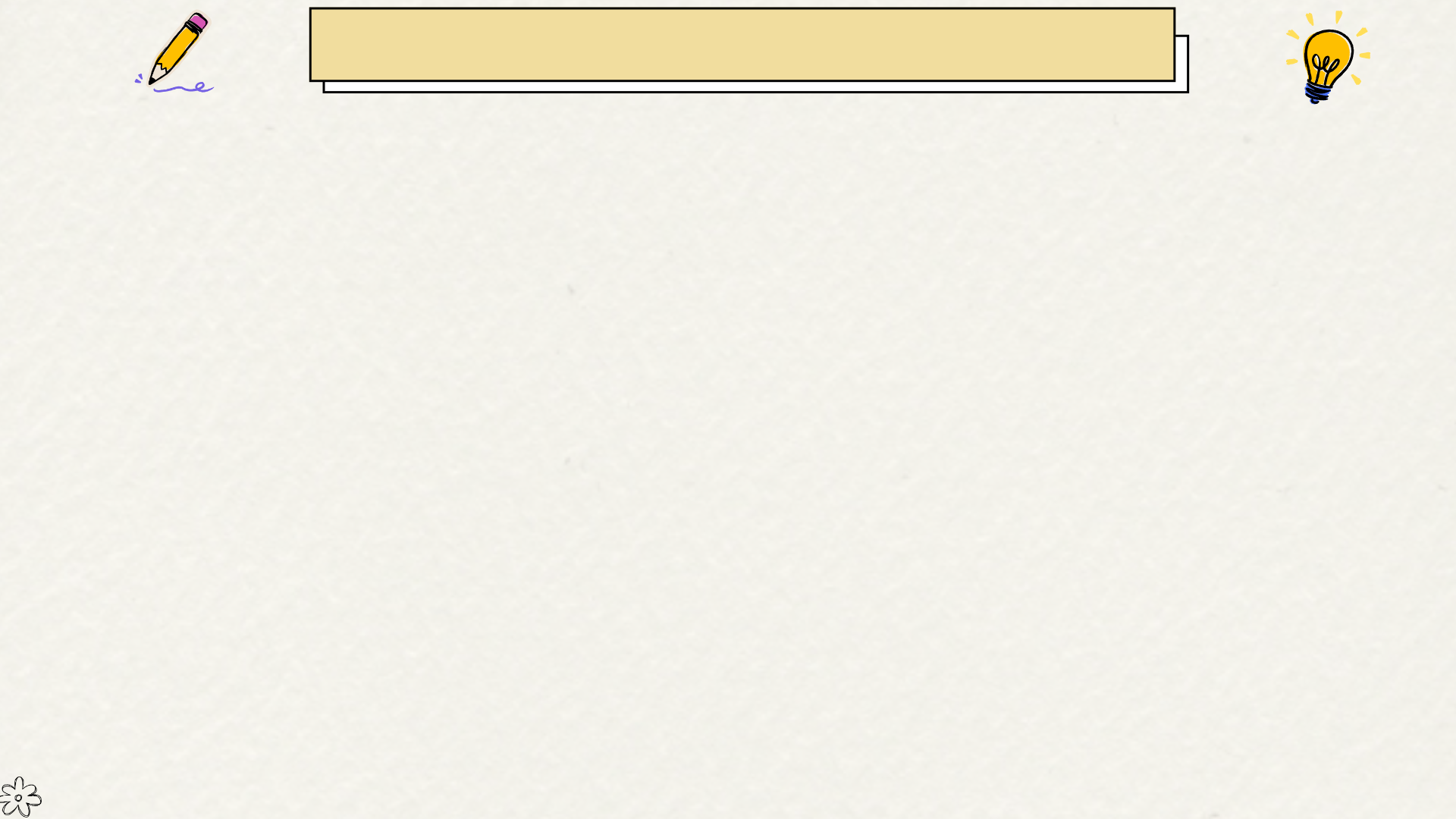 Phân tích thái độ, cách ứng xử của người chồng và người vợ:
Ban đầu nghĩ vợ đã phản bội, mạt sát và đuổi vợ ra khỏi nhà
Chịu đựng sự đối xử nặng nề của chồng, đã tự tử bằng cách nhảy xuống sông
Sau khi biết sự thật, ngạc nhiên và hối hận vì đã đối xử quá nặng nề với vợ
Dù đã ra đi, vẫn hiện diện bên chồng, an ủi và tiếp thêm sức sống cho chồng qua cái bóng trên tường
Nguyên nhân thay đổi thái độ, cách ứng xử của người chồng:
Do biết mình đã hiểu lầm lời nói ngây thơ của con.
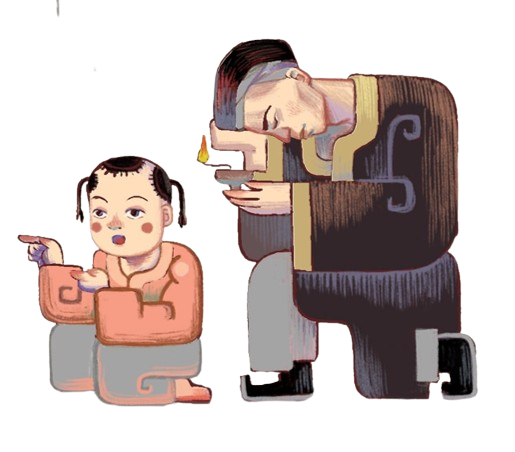 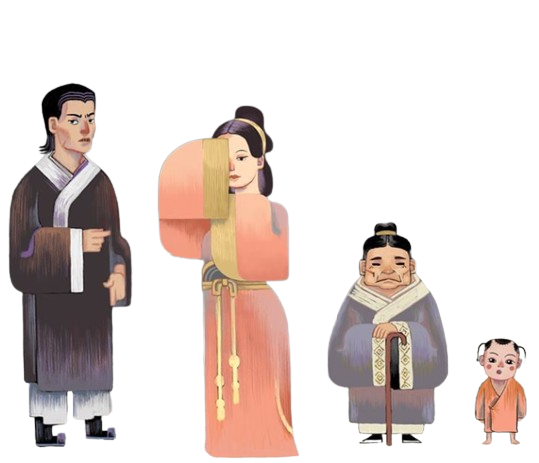 04
CÂU 4
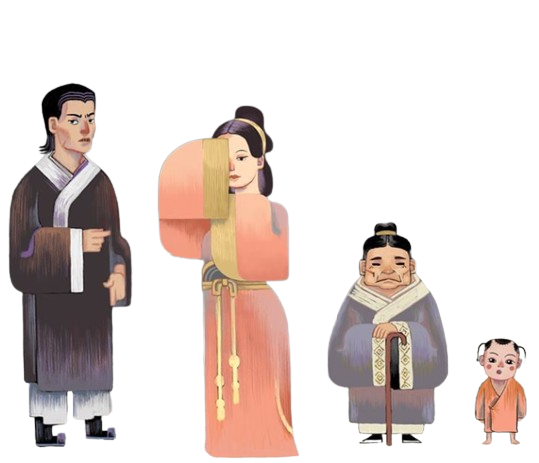 CÂU 4
Phân tích ý nghĩa của hình ảnh “cái bóng trên tường” trong nhan đề và trong các lời thoại dưới đây:
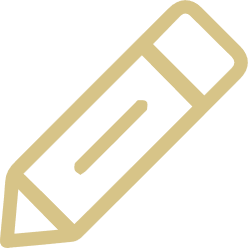 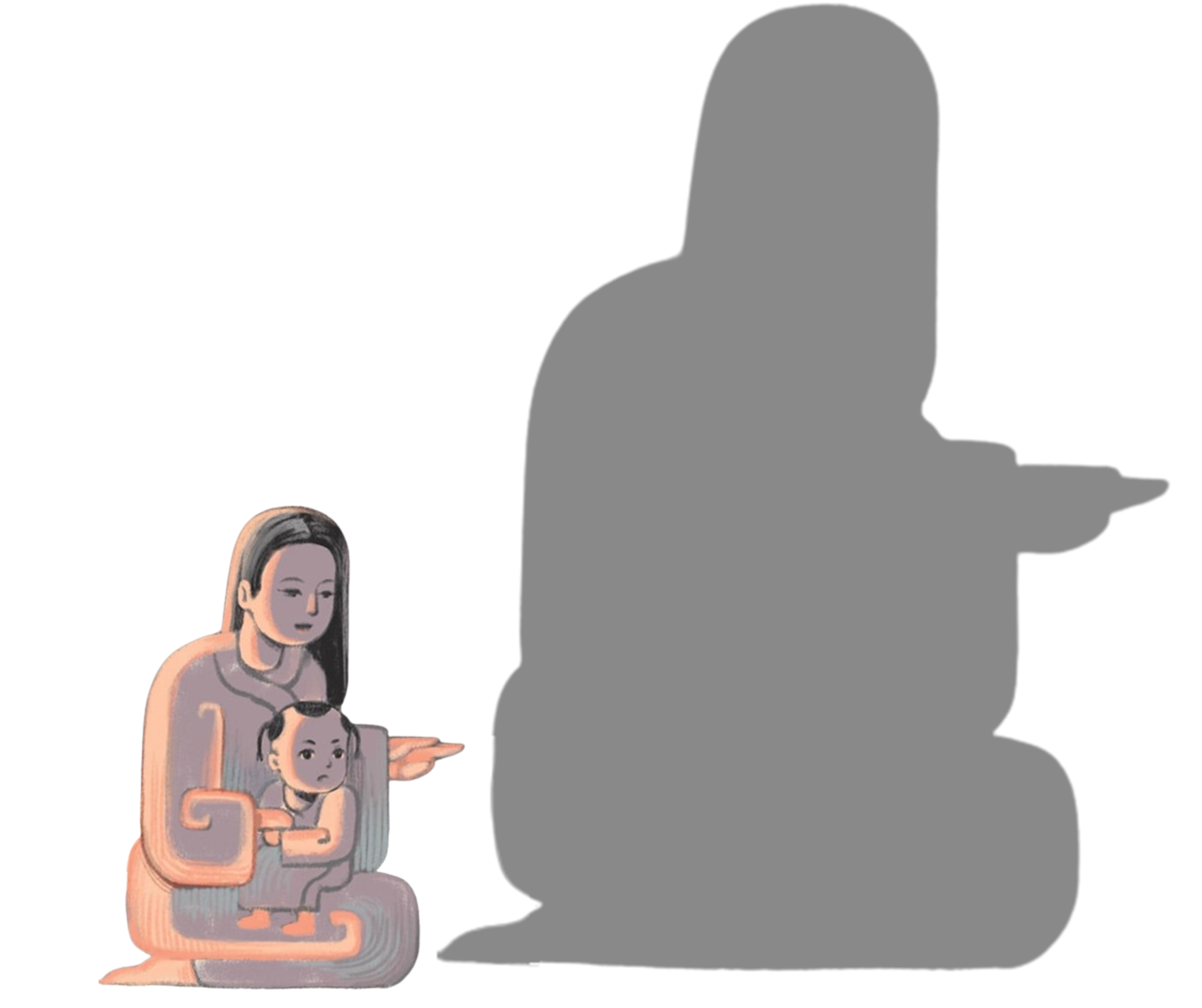 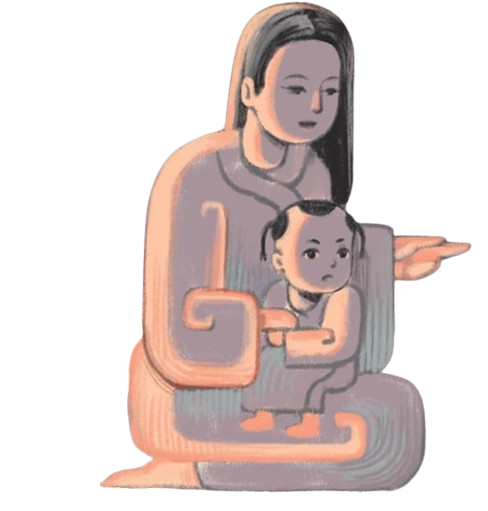 Bóng người vợ - Cứ mỗi tối, anh thắp đèn, thì em sẽ về, cứ mỗi tối anh thắp đèn lên thì sẽ thấy em. Anh thắp đèn lên, sẽ thấy em (biến đi).
Người chồng - (tỉnh dậy) Em ơi, chẳng phải riêng một mình anh mà từ nay, hễ có ai thắp đèn buổi tối, trông lên cái bóng trên tường thì sẽ nhìn thấy em.
CÂU 4
Nghĩa đen: 
"cái bóng trên tường" chỉ bóng dáng của con người hắt lên tường bởi ánh đèn.
Nghĩa biểu tượng:
01
02
"cái bóng trên tường" có thể được xem là hình ảnh thân thiết, đầm ấm của người vợ, người mẹ. Dù đã ra đi, nàng vẫn hiện diện bên chồng, an ủi và tiếp thêm sức sống cho chồng. Đây là biểu tượng của lòng thương yêu, độ lượng và sự tha thứ, cao cả.
Biểu trưng cho sự ngộ nhận, hiểu lầm và đánh giá sai lầm của người chồng về vợ mình. Những bóng dáng ảo ảnh này đã dẫn đến những hành động hồ đồ, ghen tuông mù quáng, gây ra những hậu quả bi thương.
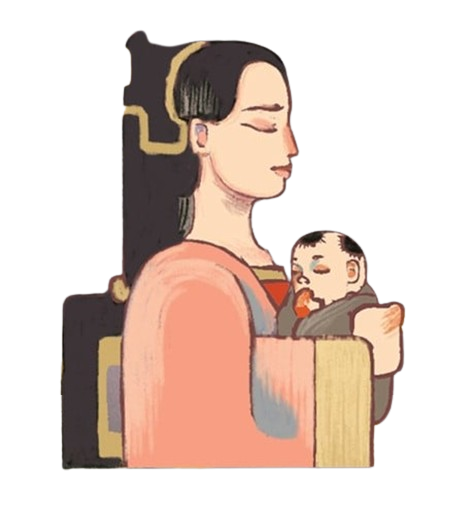 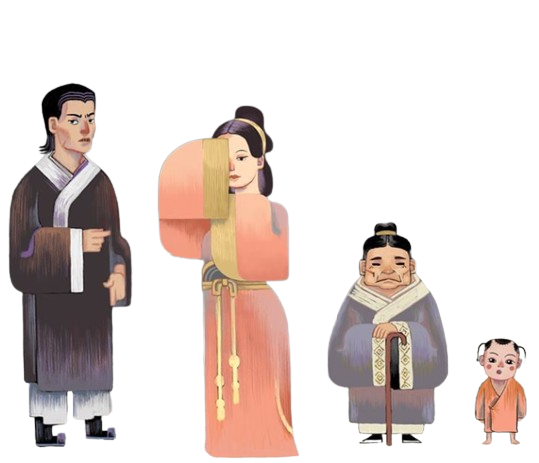 05
CÂU 5
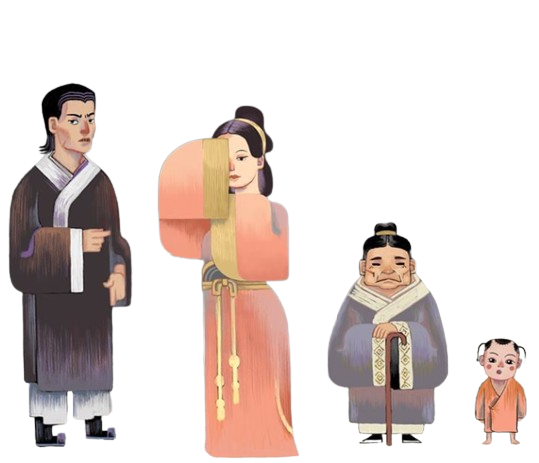 CÂU 5
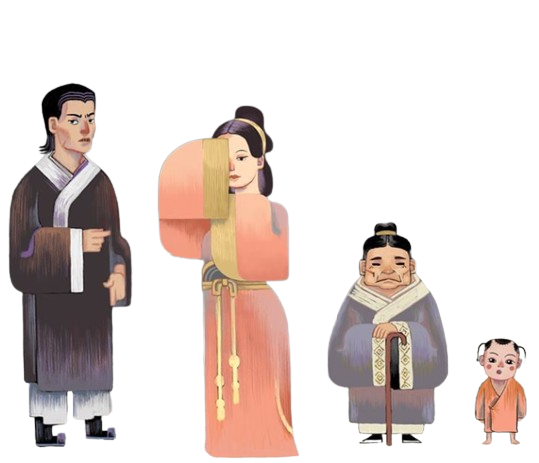 Chỉ ra sự khác biệt về cốt truyện, nhân vật trong kịch bản trên đây so với Chuyện người con gái Nam Xương (Nguyễn Dữ, xem Bài 4). Theo em, vì sao có sự khác biệt như vậy?
[Speaker Notes: Nguyễn Nhâm
Zalo: 0981.713.891]
CÂU 5
Sự khác biệt
Nhân vật: 
Hệ thống nhân vật được rút gọn, làm nổi bật 2 nhân vật chính Trương Sinh, Vũ Thị Thiết; nhân vật người vợ sau khi chết vẫn về với chồng con hằng đêm.
Cốt truyện: 
Cốt truyện có sự thay đổi, ít yếu tố kì ảo hoang đường hơn và tập trung sâu hơn vào lời thoại, hành động, nội tâm nhân vật chính.
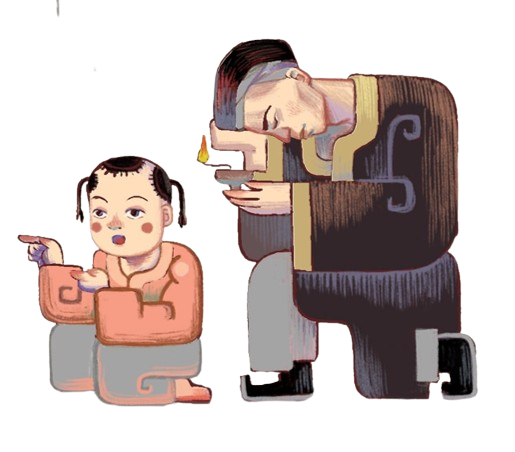 Sự khác biệt do yêu cầu thể loại (kịch) và do sự nhận thức (theo lí giải của tác giả Lưu Quang Vũ).
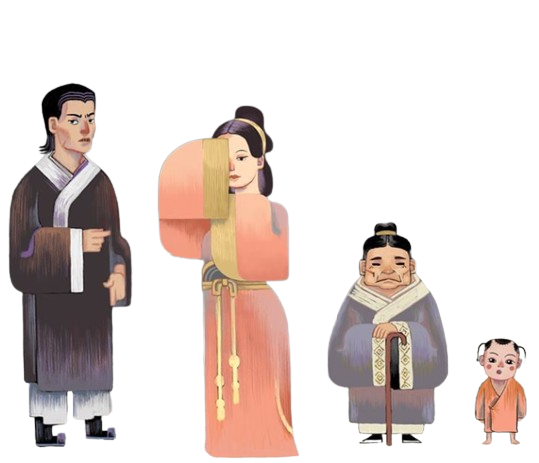 06
CÂU 6
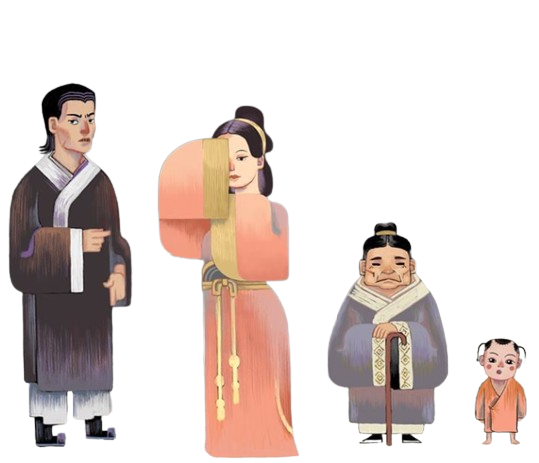 CÂU 6
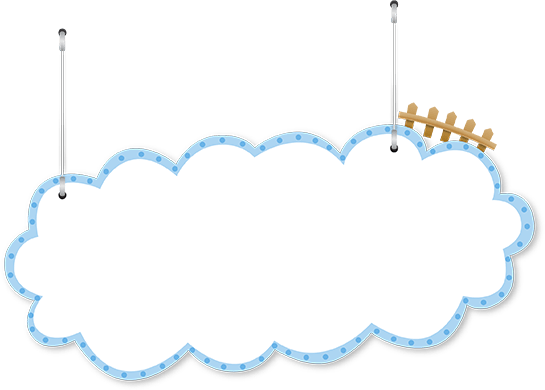 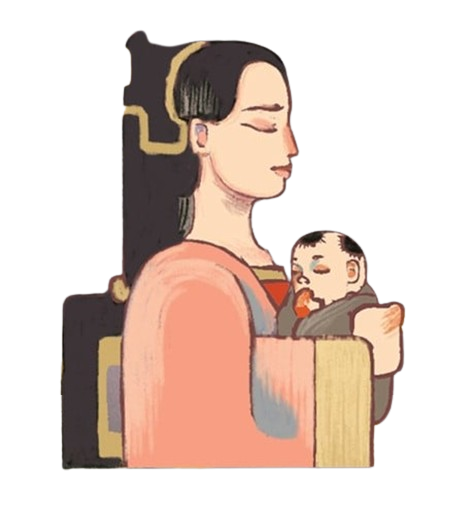 Xác định chủ đề và thông điệp mà tác giả vở kịch muốn gửi đến người xem, người đọc.
CÂU 6
NHẬN XÉT
Chủ đề
Thông điệp
Cần cẩn trọng khi nhìn nhận, xét đoán người khác đồng thời hãy sống độ lượng và biết tha thứ.
Sự hồ đồ dẫn đến kết cục bi thương và hậu quả đáng tiếc trong cuộc sống gia đình.
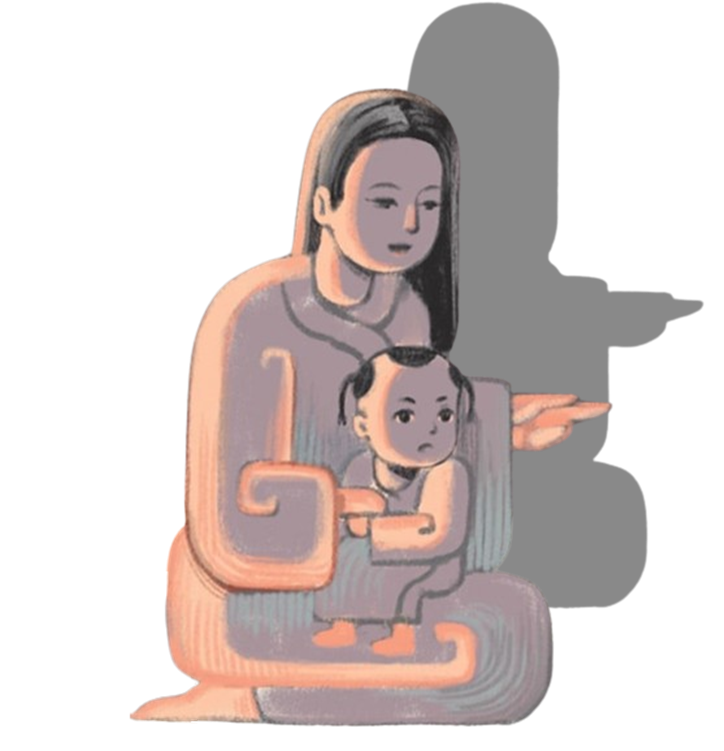 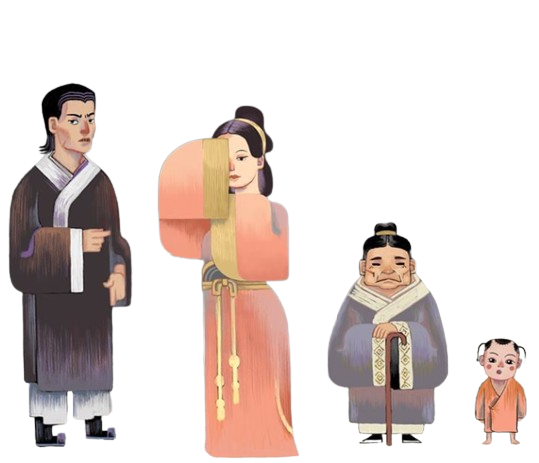 III
Tổng kết
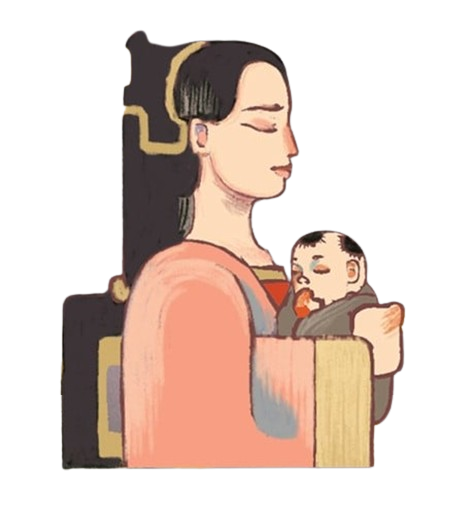 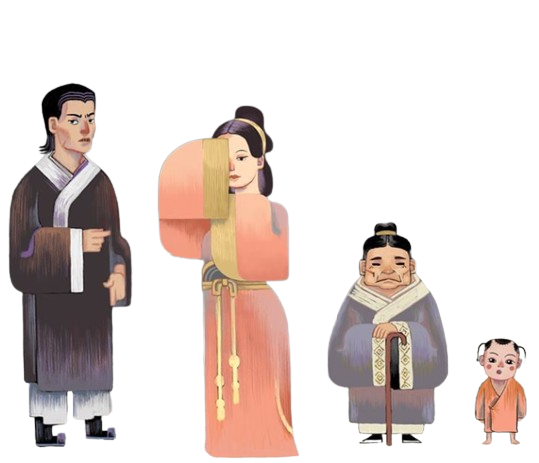 [Speaker Notes: Nguyễn Nhâm
Zalo: 0981.713.891]
III. Tổng kết
Em hãy khái quát về nội dung và nghệ thuật của văn bản.
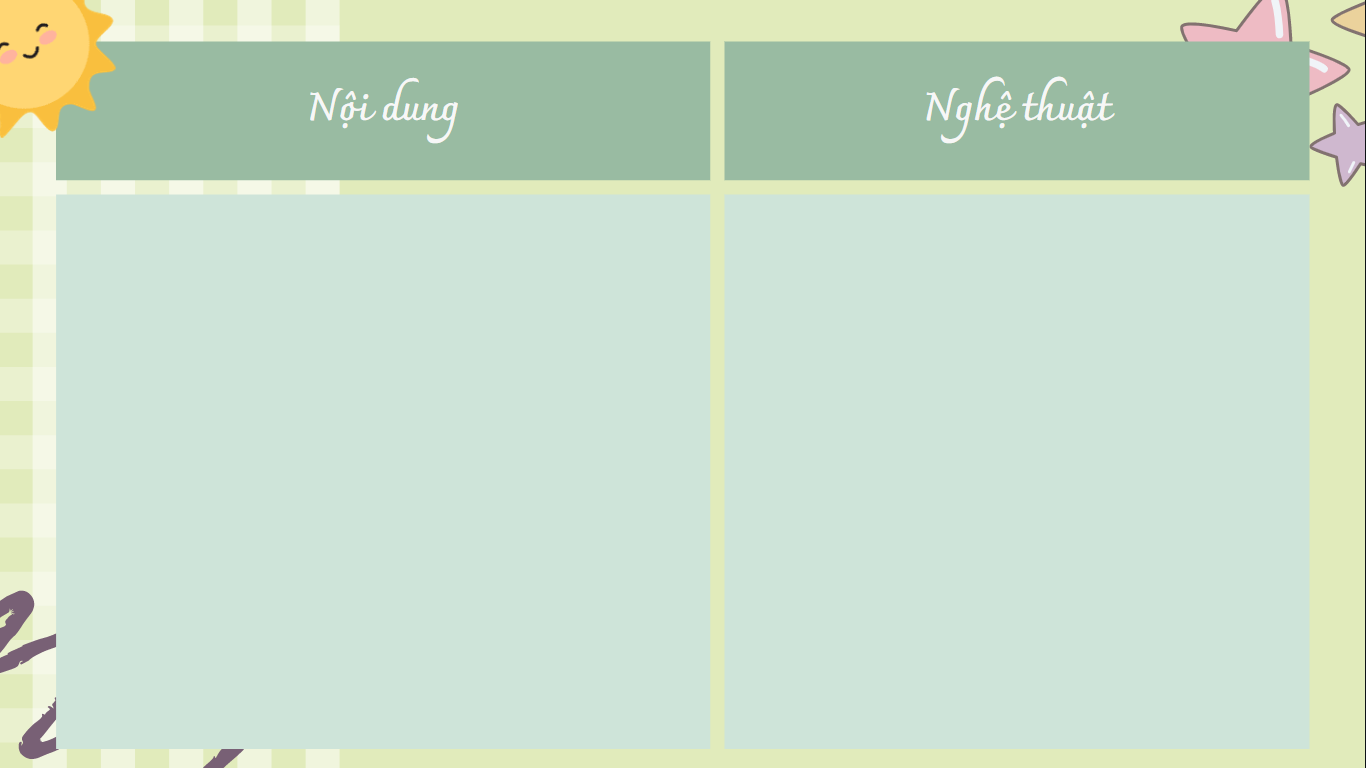 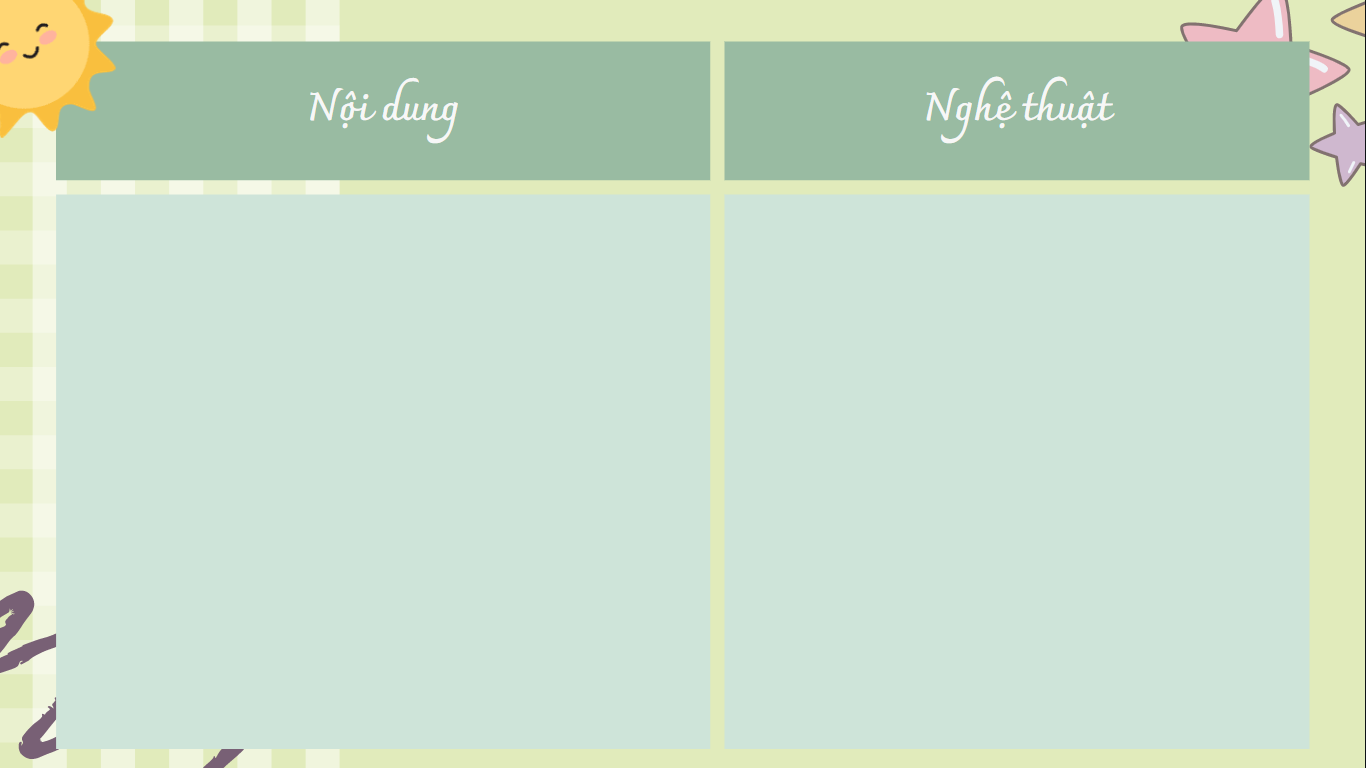 Văn bản Cái bóng trên tường cho thấy sự xung đột dữ dội giữa người chồng ít học, đa nghi, kết tội cho vợ là ngoại tình với người vợ chung thuỷ, đảm đang, sẵn sàng dùng cái chết để bảo vệ danh dự của mình. Qua đó, thể hiện sự thương cảm của tác giả đối với số phận người phụ nữ và ngợi ca, trân trọng vẻ đẹp nhân cách, tâm hồn của họ.
+ Khai thác đề tài dân gian, trên nền của những tích, truyện dân gian, tác giả đã tạo nên cốt truyện kịch hiện đại, mềm dẻo, linh hoạt hơn, kịch tính.
+ Ngôn ngữ kịch mang chiều sâu triết lý, giàu cảm xúc.
Hoạt động luyện tập
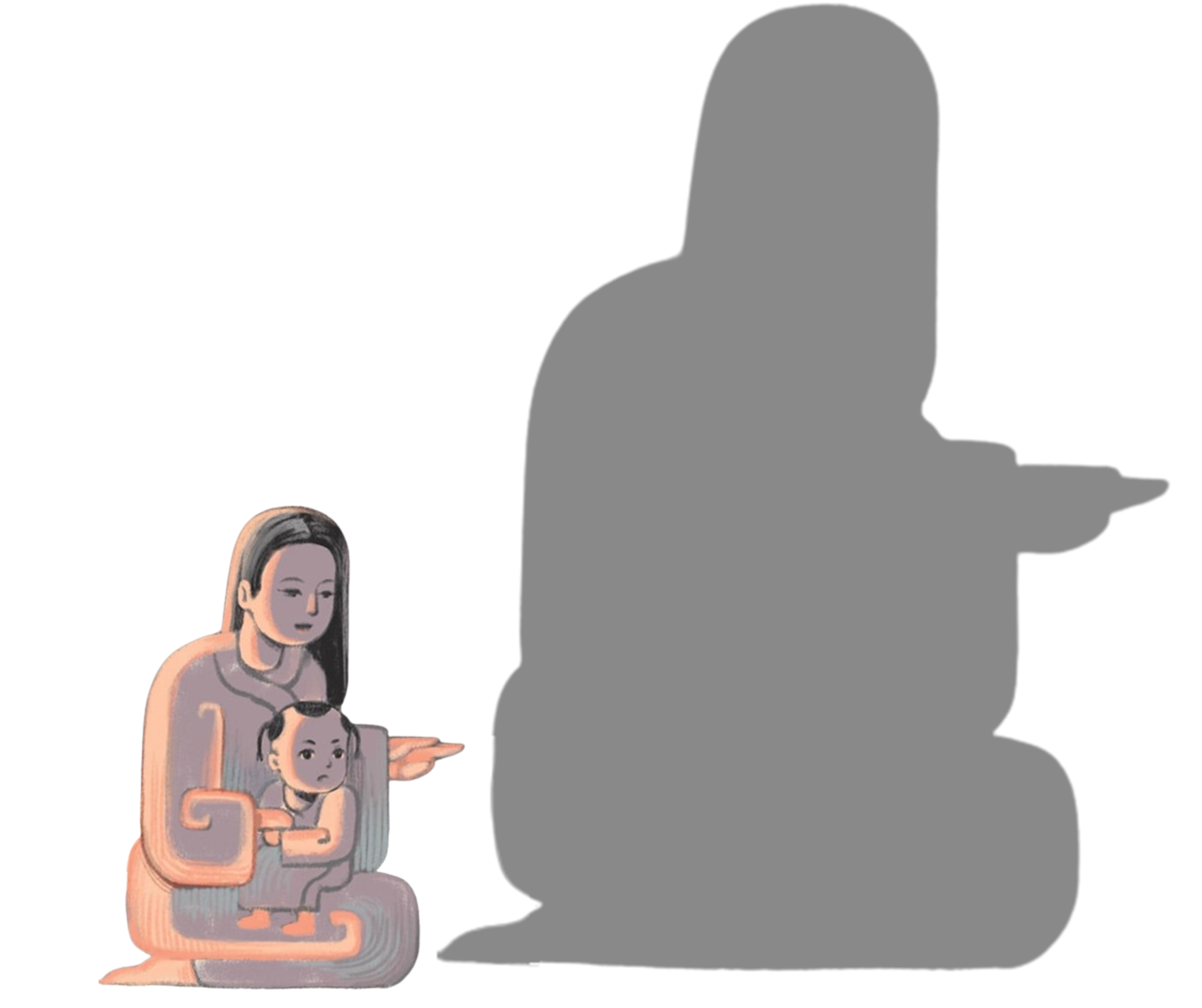 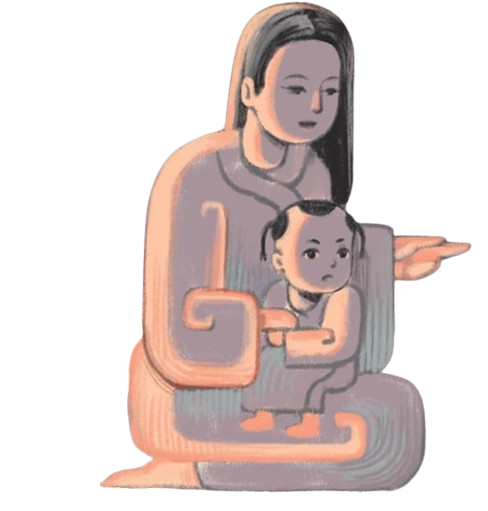 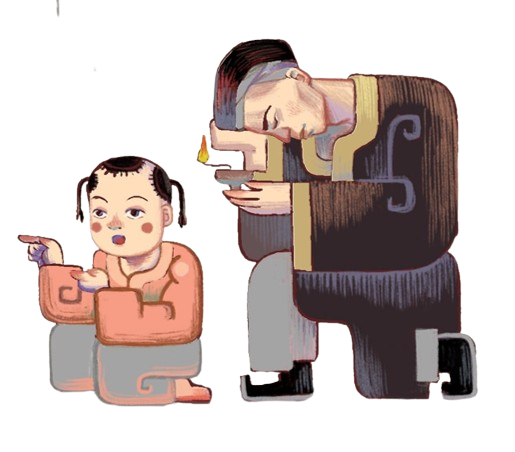 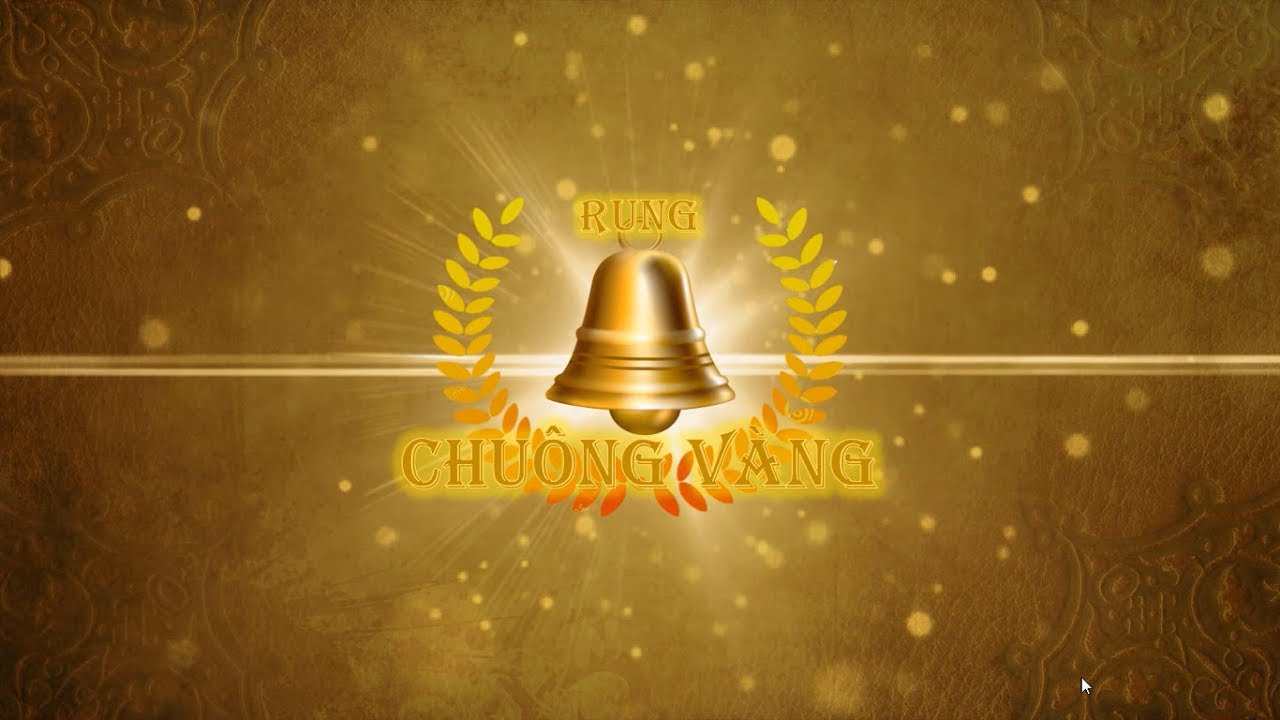 TRÒ CHƠI RUNG CHUÔNG VÀNG
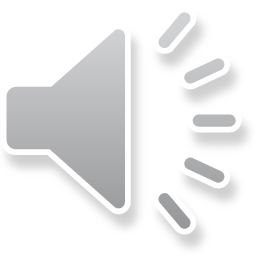 BẮT ĐẦU
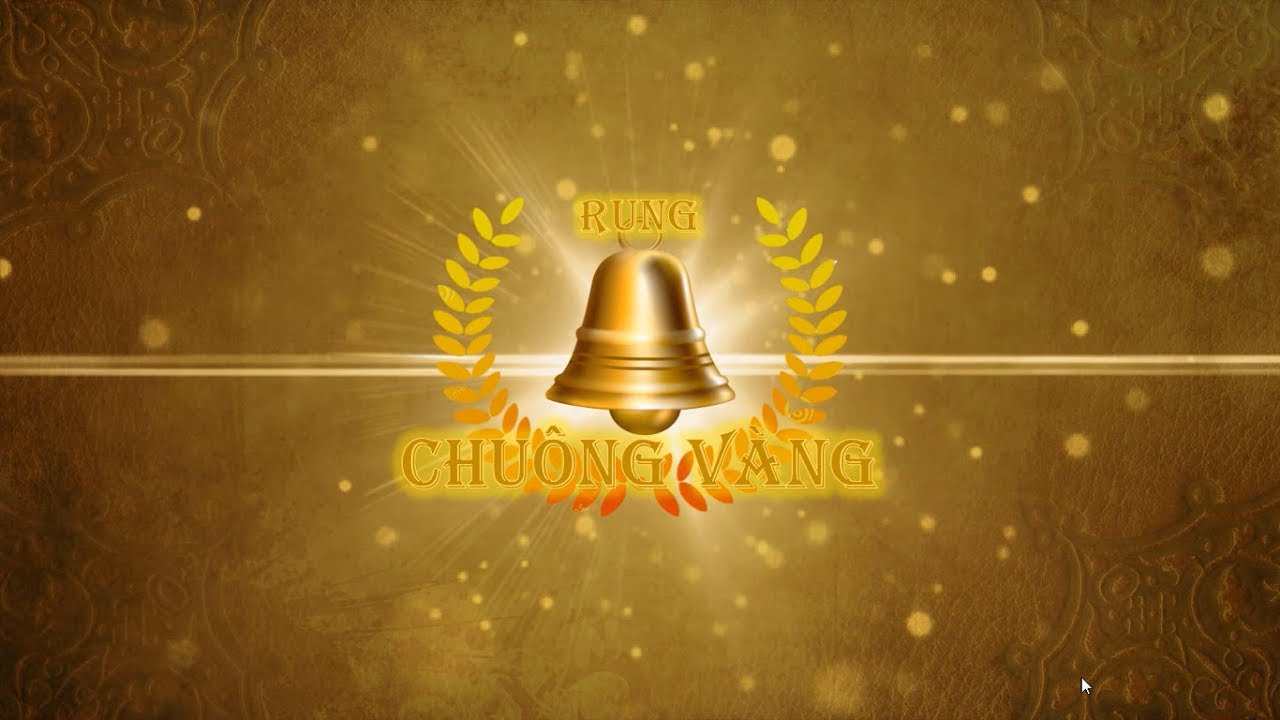 Vận dụngHoạt động  vận dụng
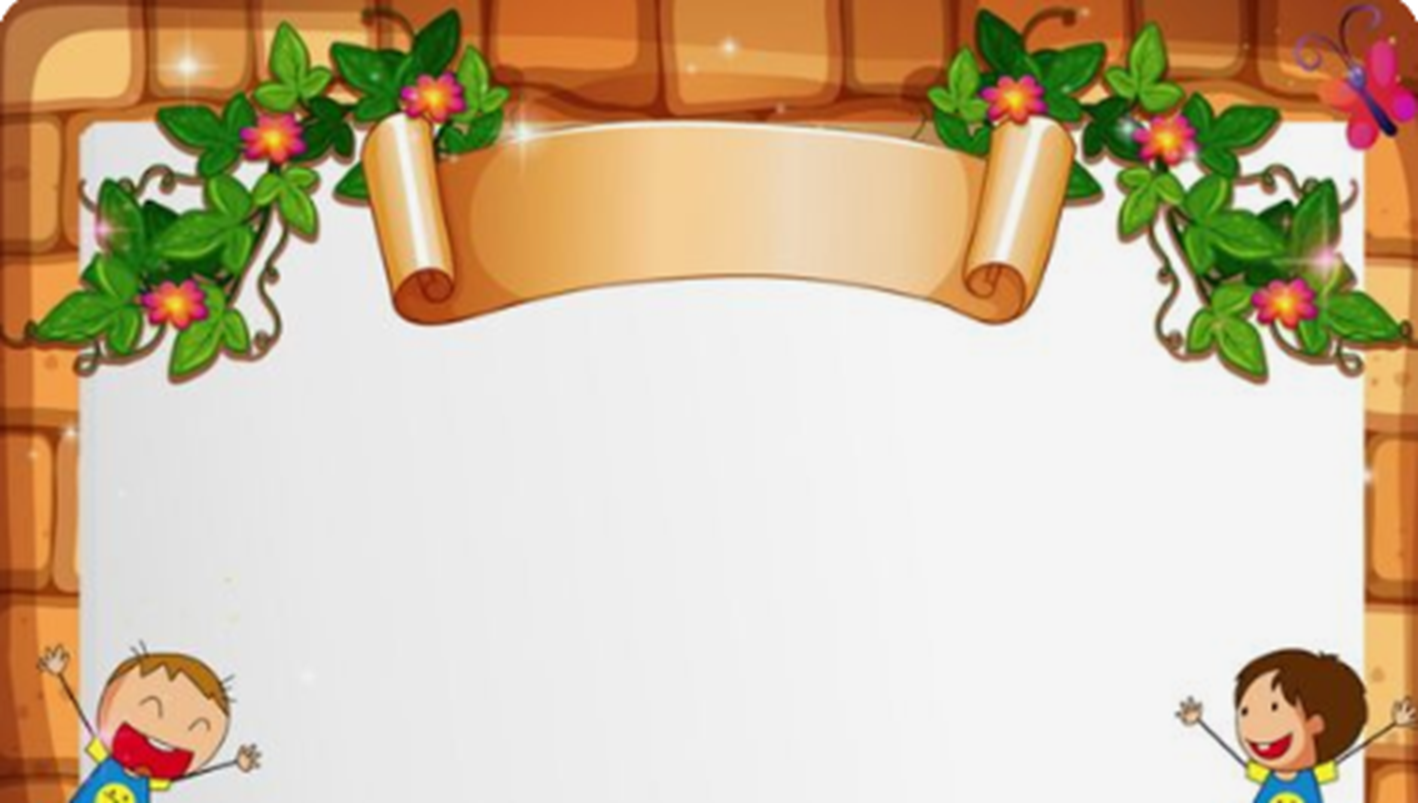 CÂU HỎI
CÂU 1
CÂU 2
CÂU 3
CÂU 4
CÂU 6
CÂU 5
CÂU 7
CÂU 8
CÂU 11
CÂU 10
CÂU 9
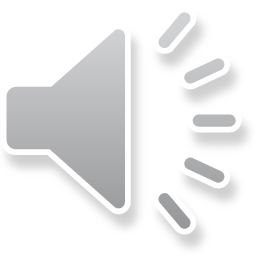 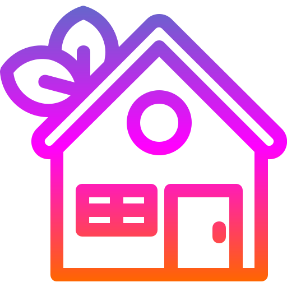 Câu 1: Cốt truyện xoay quanh việc:
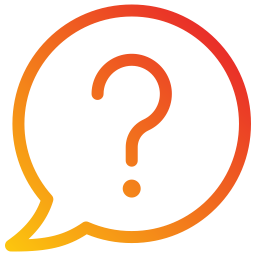 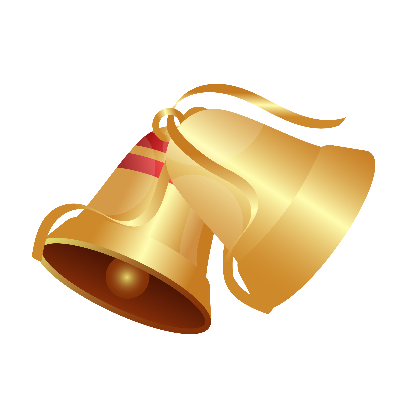 Người vợ tự tử 
vì bị nghi oan
Người chồng đi 
lính trở về
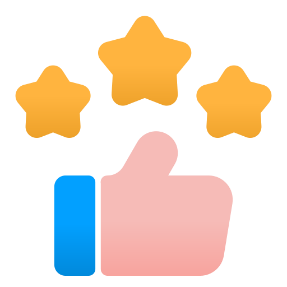 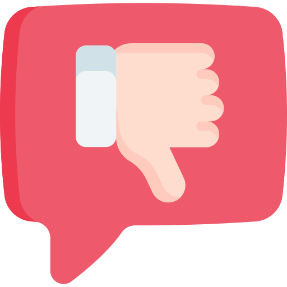 A
B
Gia đình bị 
phá sản
Đứa con bị bệnh nặng
D
C
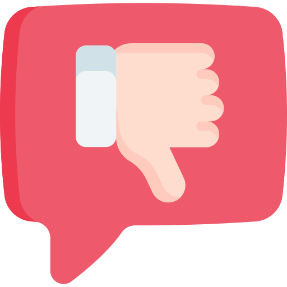 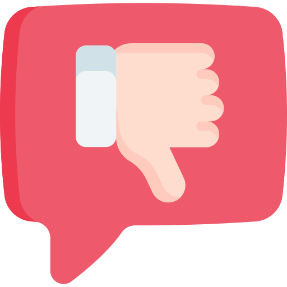 Câu 2: Vì sao người chồng nghi ngờ vợ mình?
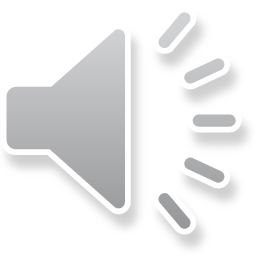 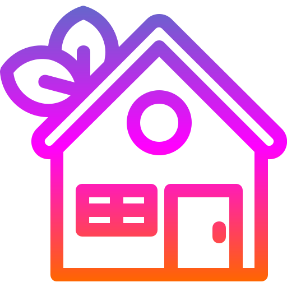 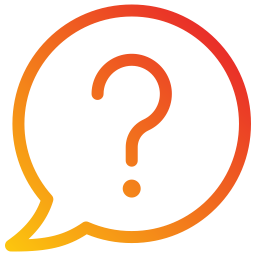 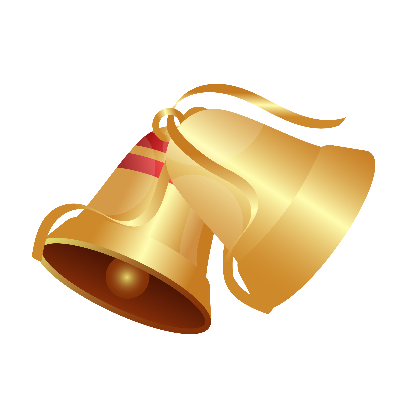 Vì thấy vợ đi chơi với người khác
Vì nghe lời 
đồn đại
A
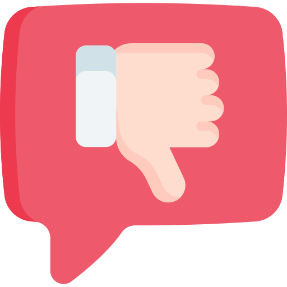 B
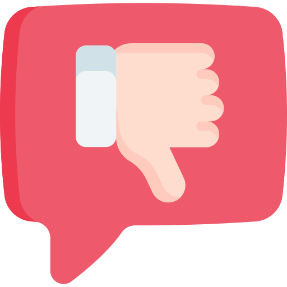 Vì hiểu lầm lời 
nói của con
Vì đọc được nhật 
ký của vợ
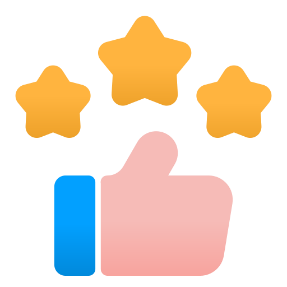 D
C
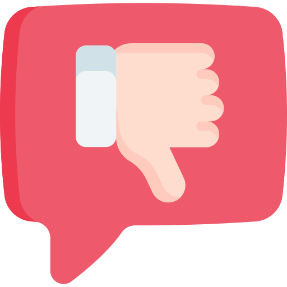 Câu 3: Hành động nào của người vợ cho thấy sự trong sạch của cô?
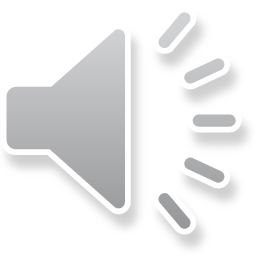 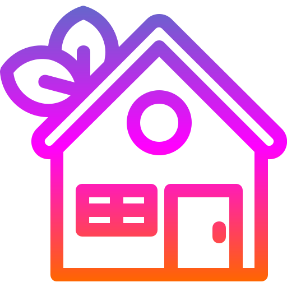 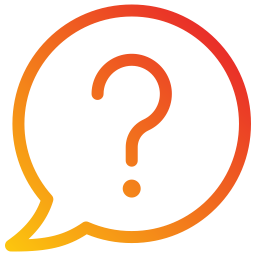 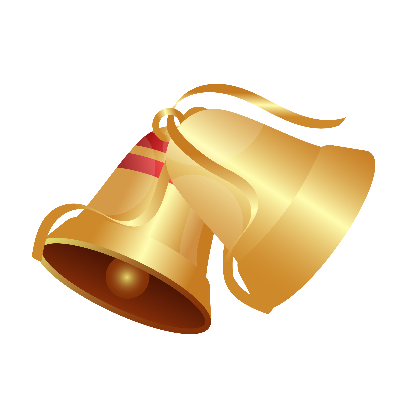 Ra sông 
trẫm mình
Giải thích 
rõ ràng
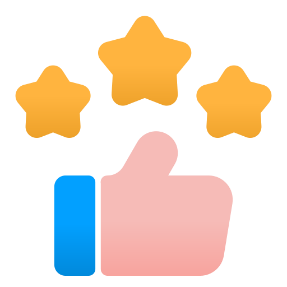 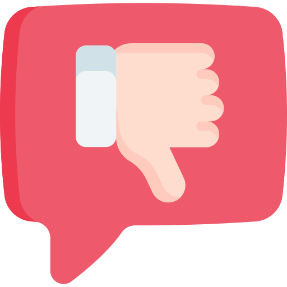 A
B
Khóc lóc 
van xin
Bỏ đi
D
C
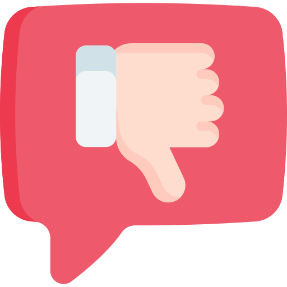 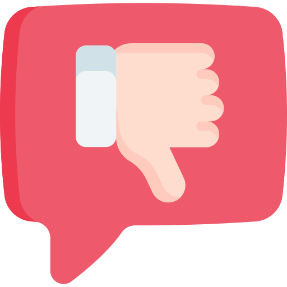 Câu 4: Điều gì khiến bi kịch trong vở kịch trở nên sâu sắc hơn?
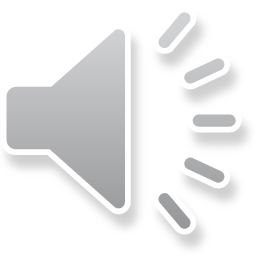 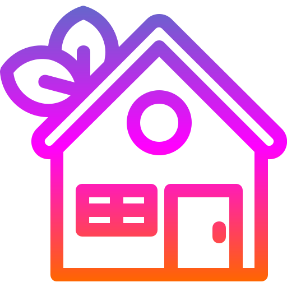 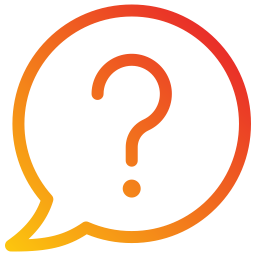 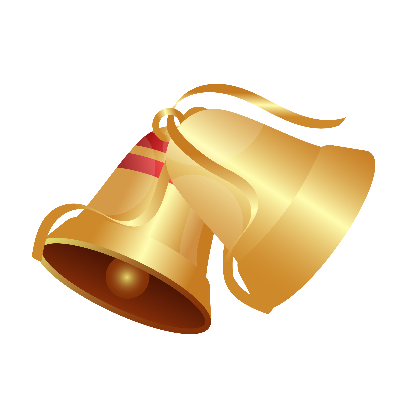 Nỗi đau của 
đứa con
Cái chết của
 người vợ
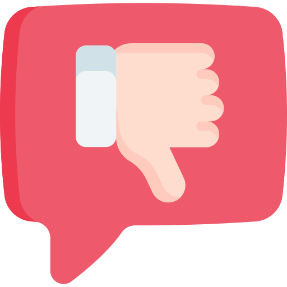 A
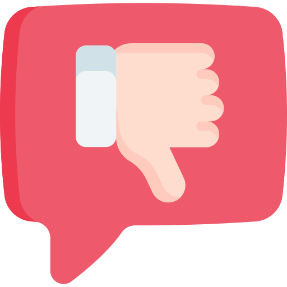 B
Sự hiểu lầm 
không đáng có
Sự hối hận muộn màng của 
người chồng
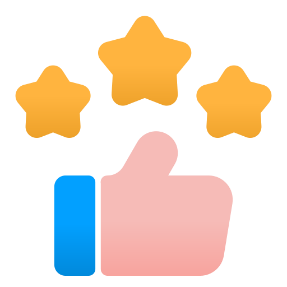 D
C
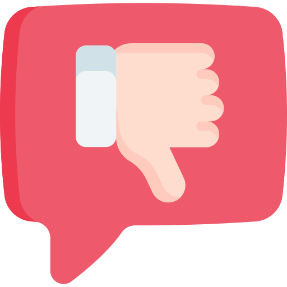 Câu 5: Ý nghĩa của việc người vợ hiện về trong giấc mơ của chồng là gì?
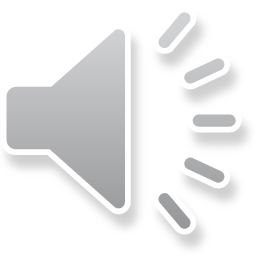 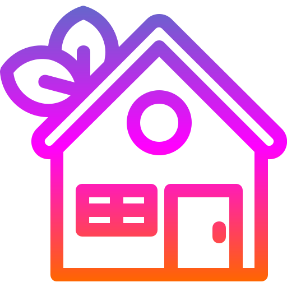 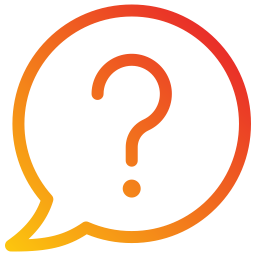 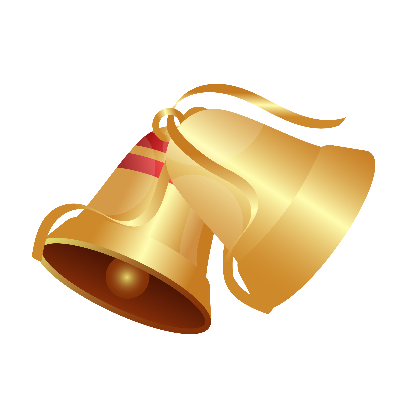 Đòi lại 
công bằng
Tố cáo tội lỗi 
của chồng
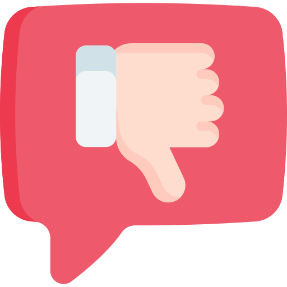 B
A
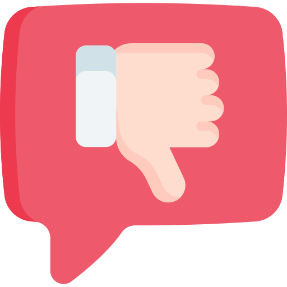 Dọa nạt, trả thù
Thể hiện sự 
tha thứ
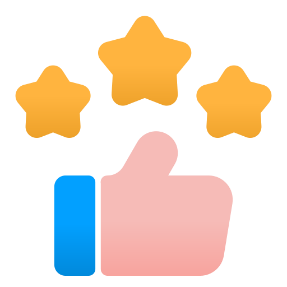 D
C
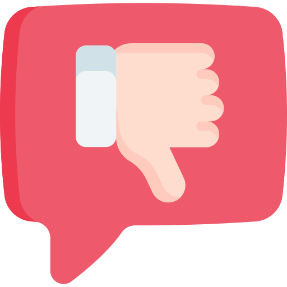 Câu 6: Ý nghĩa của câu nói "Anh nhìn con thì thấy em. Anh nhìn cây táo này, cái sân này, chỗ bờ sông này thì thấy em. Anh nhìn đất, nhìn trời thì thấy em ..." là:
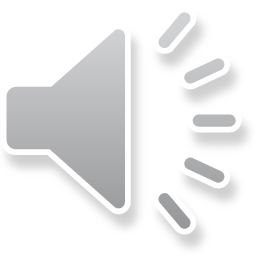 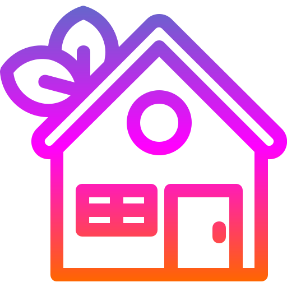 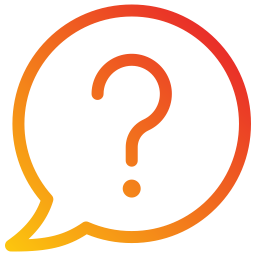 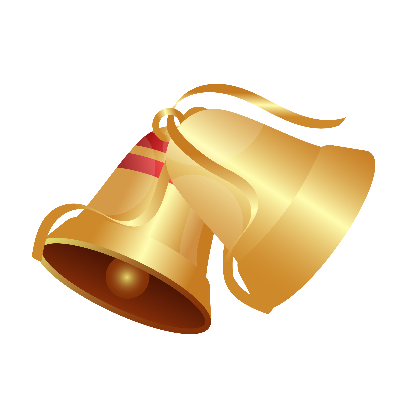 Người vợ vẫn sống trong kí ức
Linh hồn người vợ 
vẫn còn
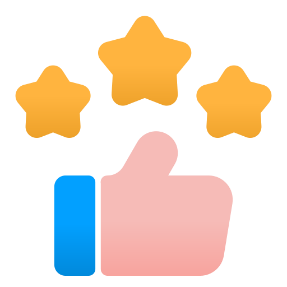 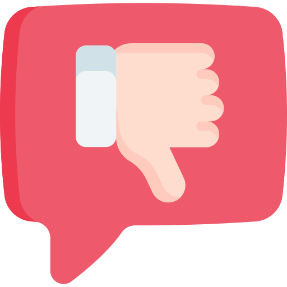 B
A
Người vợ đang ám 
ảnh người chồng
Tình yêu vẫn tồn tại 
sau cái chết
D
C
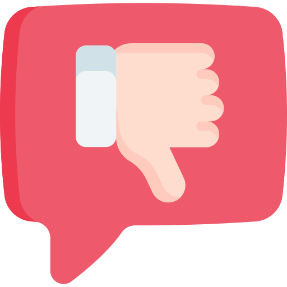 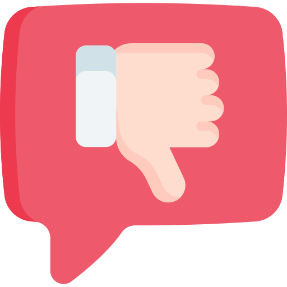 Câu 7: Xung đột của vở kịch “Cái bóng trên tường” là gì?
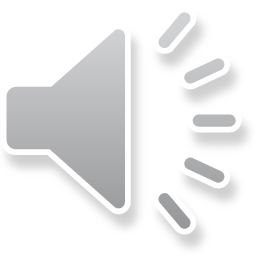 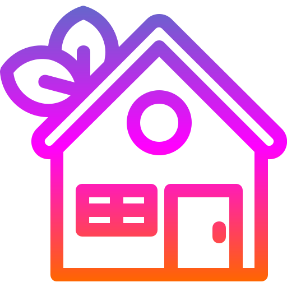 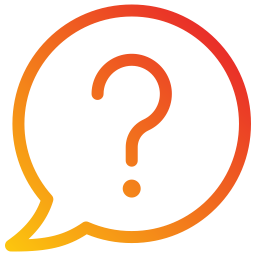 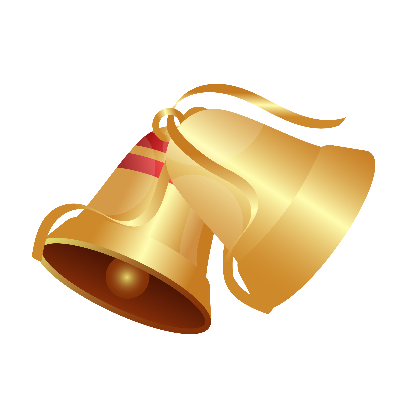 Xung đột giữa những giá 
trị truyền thống và
 hiện đại.
Xung đột giữa tình yêu
 và sự ích kỷ cá nhân.
A
B
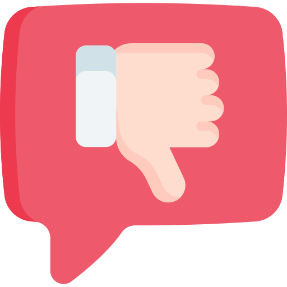 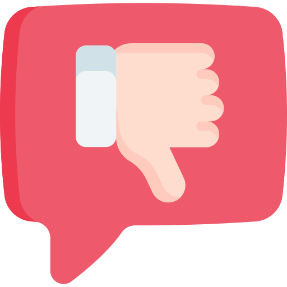 Xung đột giữa sự thật và
 sự hiểu lầm trong
 gia đình.
Xung đột giữa thói ghen tuông hồ đồ của người chồng với lòng thuỷ 
chung của người vợ.
C
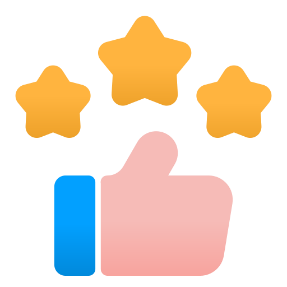 D
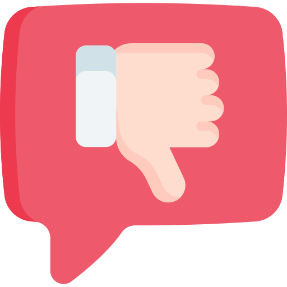 Câu 8: Kiểu xung đột của vở kịch “Cái bóng trên tường” là:
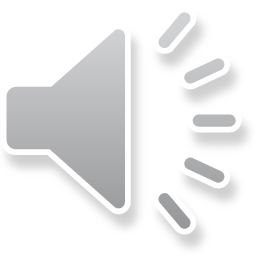 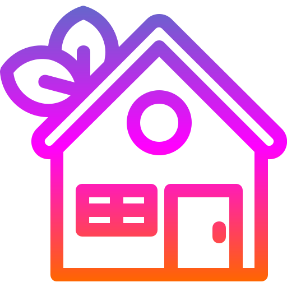 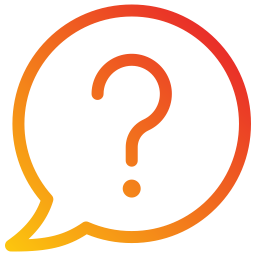 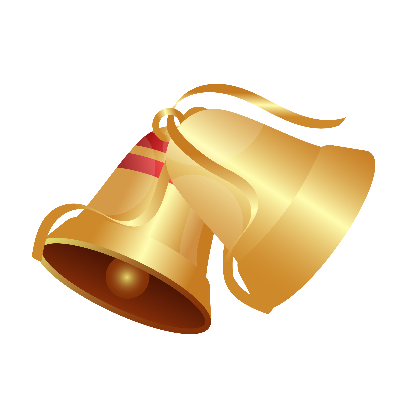 Xung đột giữa cái cao cả 
với cái thấp kém, tạo 
nên tính bi kịch của
 tác phẩm.
Xung đột giữa tình yêu 
và sự phản bội.
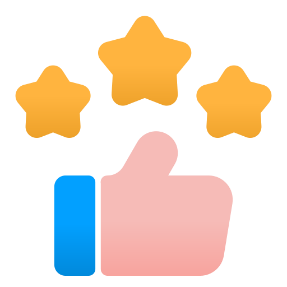 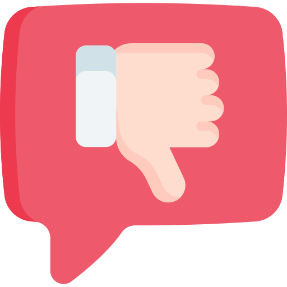 A
B
Xung đột giữa sự thật 
và những giả định
 sai lầm.
Xung đột giữa những 
giá trị đạo đức 
khác nhau.
D
C
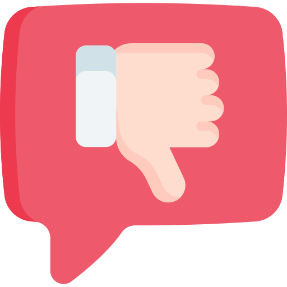 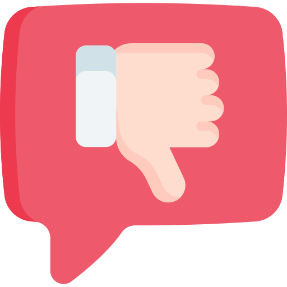 Câu 9: Điều gì khiến người chồng tin rằng vợ mình có người khác?
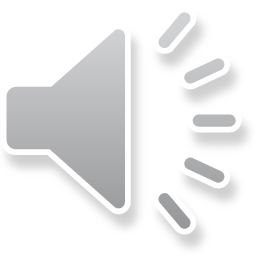 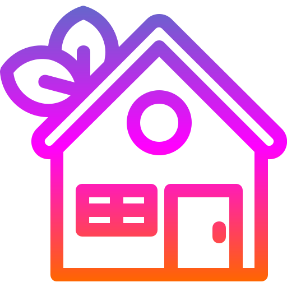 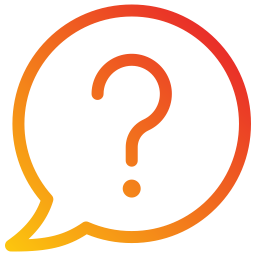 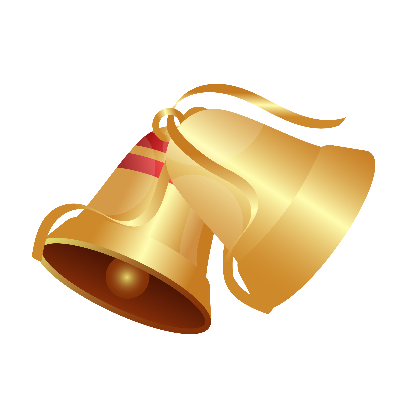 Lời kể của
 hàng xóm
Một lá thư tình 
bí mật
A
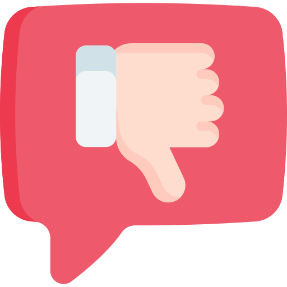 B
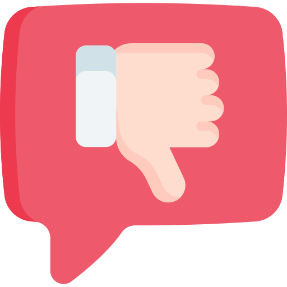 Cách giải thích của 
đứa con về cái 
bóng trên tường
Hành vi lạ của 
người vợ
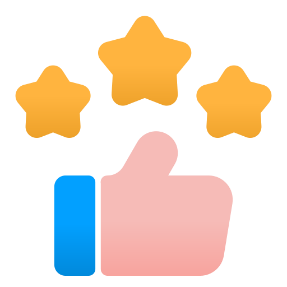 D
C
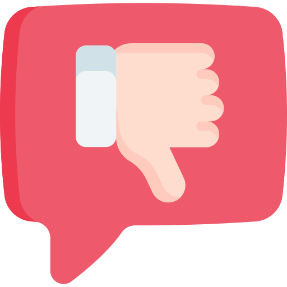 Câu 10: Chủ đề của vở kịch “Cái bóng trên tường” là:
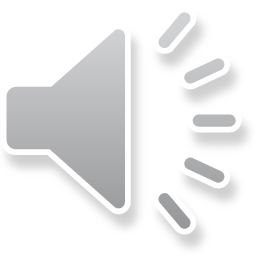 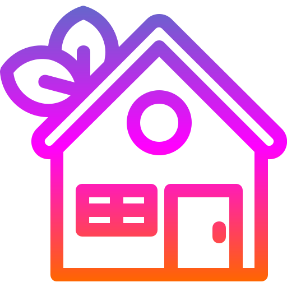 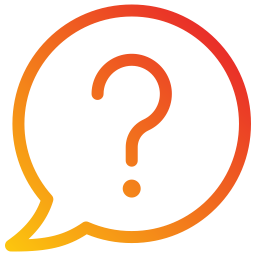 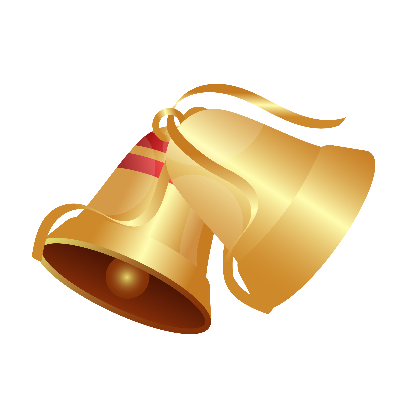 Tình yêu và sự hiểu lầm trong hôn nhân
Sự xung đột giữa những 
giá trị truyền thống 
và hiện đại
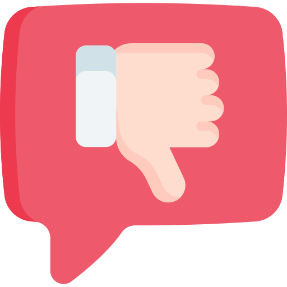 B
A
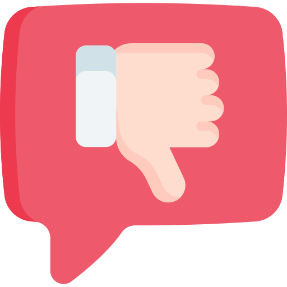 Mối quan hệ phức tạp
 giữa cha mẹ và 
con cái
Sự hồ đồ dẫn đến kết cục 
bi thương và hậu quả
 đáng tiếng trong cuộc 
sống gia đình
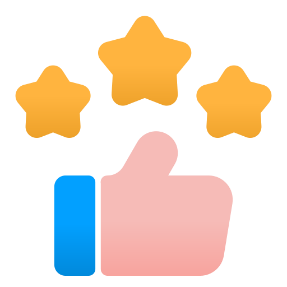 D
C
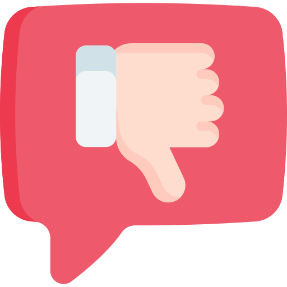 Câu 11:Thông điệp mà tác giả muốn gửi đến người đọc là gì?
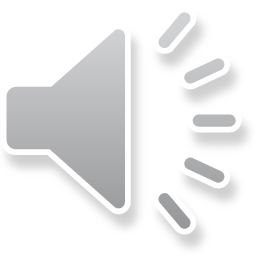 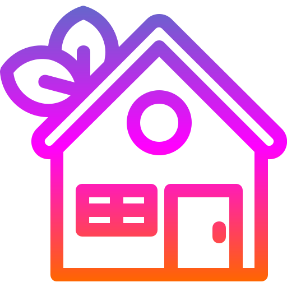 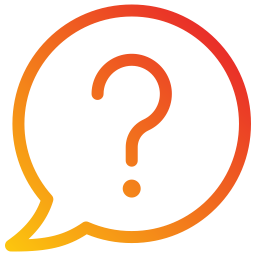 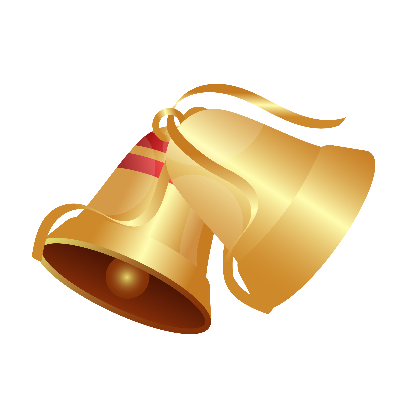 Sự thấu hiểu và cảm thông có thể hàn 
gắn mọi vết thương
Đừng để định kiến 
làm tổn thương 
người khác
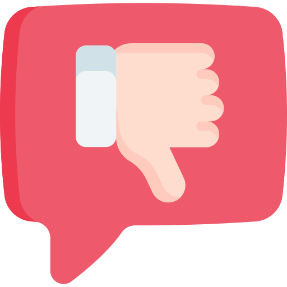 B
A
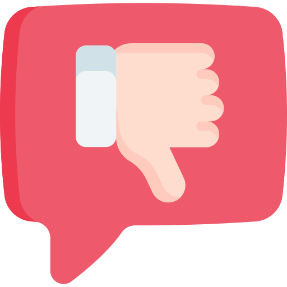 Hãy luôn lắng nghe
 và thấu hiểu 
người khác
Hãy cẩn trọng khi 
nhìn nhận, xét đoán người khác
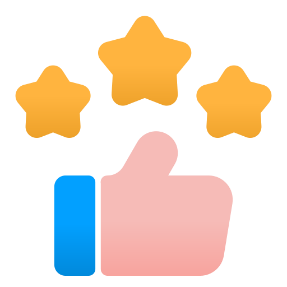 D
C
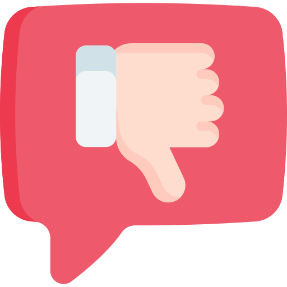 Hoạt động vận dụng
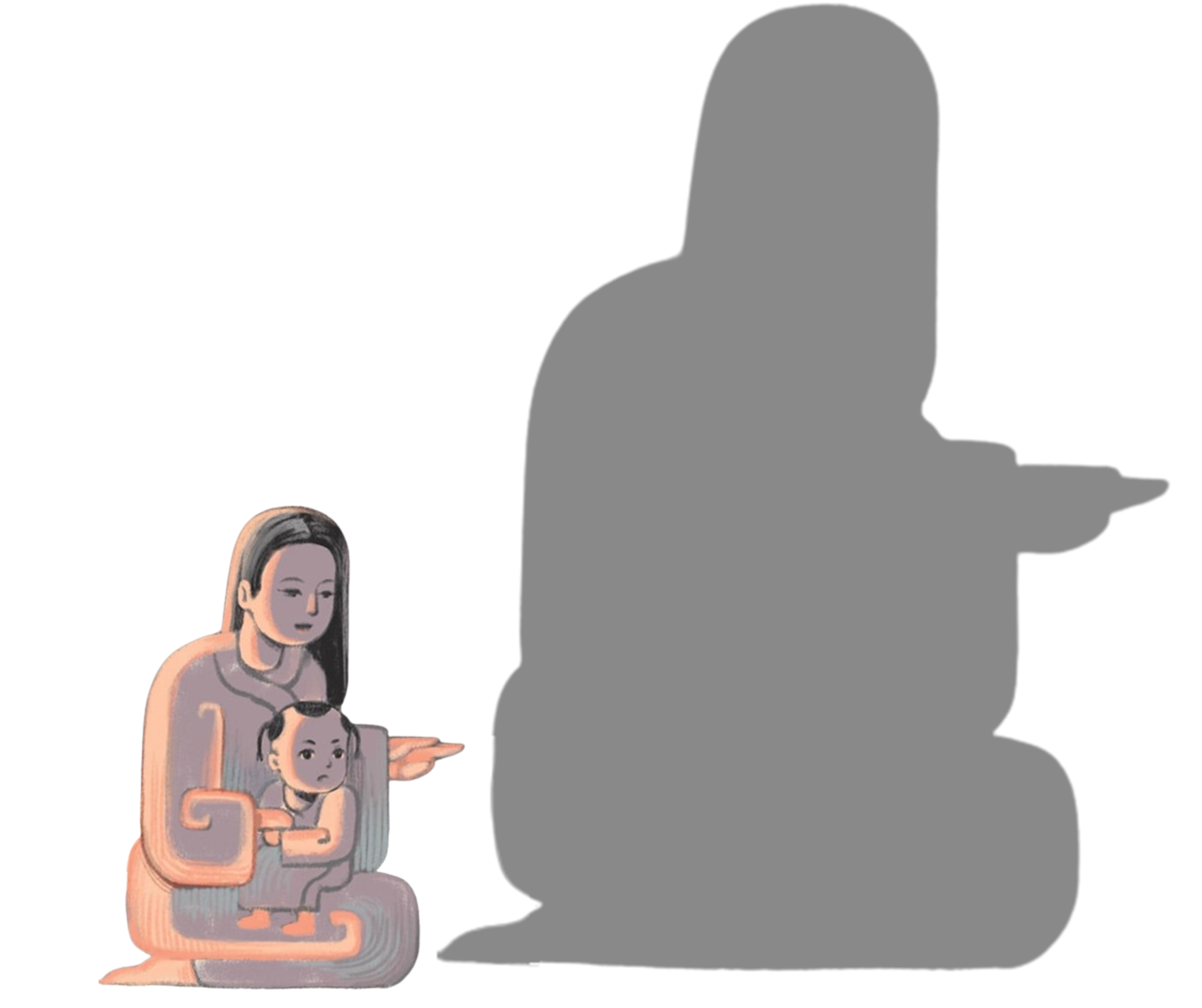 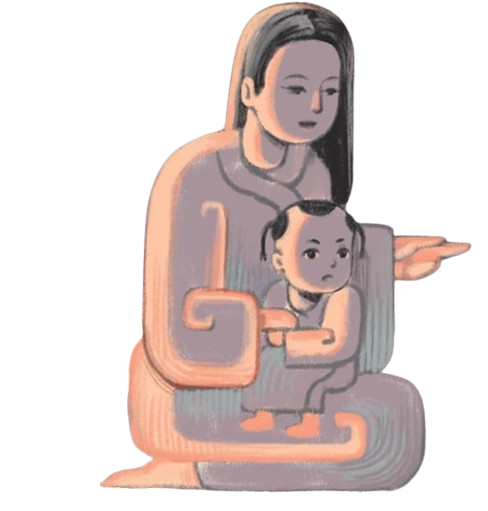 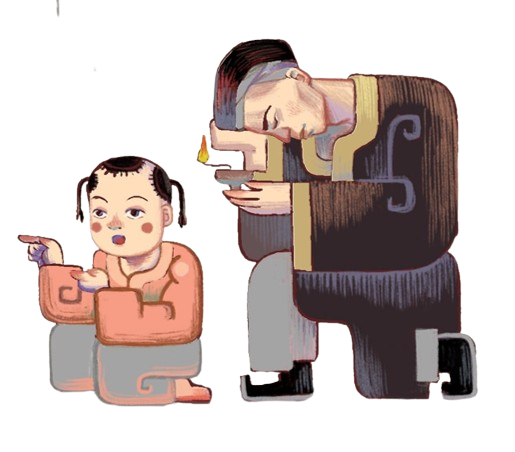 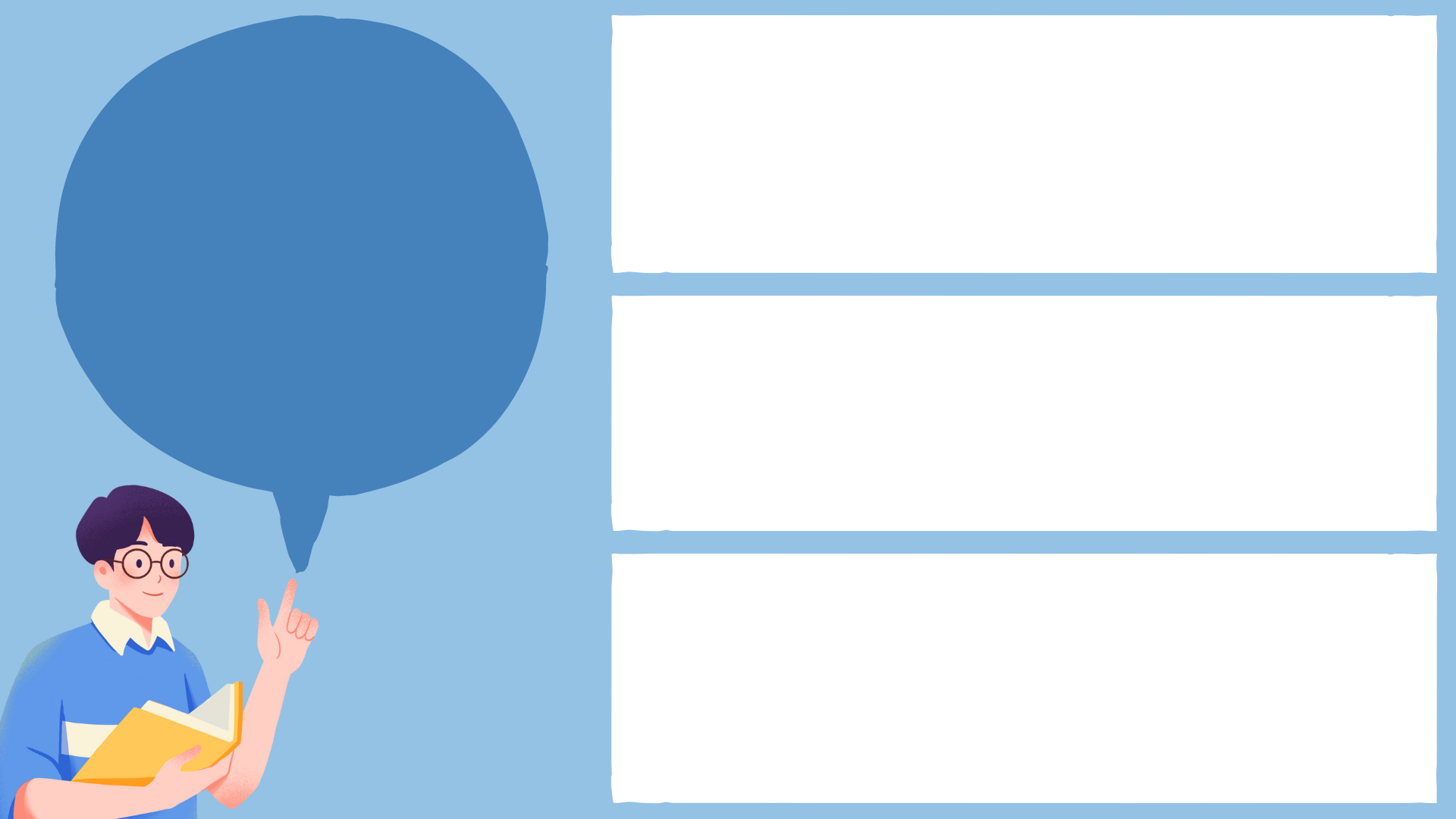 Hãy trân trọng, tin tưởng những người xung quanh mình.
Qua văn bản, em rút ra được thông điệp gì có ý nghĩa?
Cần xem xét kĩ từng vấn đề, nhìn nhận đánh giá qua nhiều góc độ khác nhau.
Hãy sáng suốt nhìn nhận vấn đề và đừng mù quáng, gây ra hối hận về sau.